Thesis Defense
Об итогах работы за 2023-2024 учебный год 
и планы на 2024-2025 учебный год
Кожахметов Р
Проректор по корпоративному развитию
 
Марданов Д
Проректор по поддержке студентов 
и развитию студентов 

White Kendrick
Проректор по коммерциализации

Таренова Ж
Управляющий директор по HR
Куренкеева Г
Ректор

Арын Ә
Проректор по академическому развитию
 
Тазабек Ш
Проректор по глобальному партнерству
Содержание
2
Основные достижения и приоритеты  AlmaU
Итоги 2023-2024 гг.
План 2024-2025 гг.
Председательство AlmaU в лиге академической честности 
Юбилейный Форум Лиги  
Открытие Школы Шелкового Пути (Silk Road School)
Проведена 31 Конференция CEEMAN (24 страны участников) 
Создан Совет по цифровой трансформации 
Организован Пункта приема гуманитарной помощи пострадавшим от паводков
Новые направления: 
2024 год - год Качества образования
TOLYQ ADAM
Комитеты по обеспечению качества при школах
Открытие AlmaU Faculty Club – зона отдыха и работы для ППС 
Кампус в индустрии (переезд одной из Школ)
Обновленная стратегия цифровой трансформации
Получены аккредитации:
   BGA (программная аккредитация ШПиИ до 2026)
   НАОКО (ре-аккредитация до 2031)
Институциональная поддержка 
Проект по грейдированию заработных плат AlmaU 
Sharmanov School of Health Sciences
School of Transformative Humanities
Развитие кампуса (ремонт и обновление оборудования)
Открытие AlmaU Open Library
Институциональная поддержка 
Усиление программ Докторантуры (в том числе, набор)
Онлайн курсы 
Формирование пула Teaching assistant из числа лучших студентов старших курсов
Создание GOLDEN POOL из числа ведущих ППС  AlmaU, которым будут предложены контракты с индивидуальными условиями
Усиление работы Эндаумент фонда и Центра карьеры
Форум выпускников AlmaU
Автоматизация процессов
HR-платформа PeopleForce 
Запуск онлайн- платформы AlmaU Psychology для студентов
Переход на платформу Platonus 
Запуск платформы ККК
Юбилейный год AlmaU:
   Выпуск книги «Секреты успеха Jūrttyñ balasy» 
   Научный сборник «Передовые идеи деятелей Алаша»
3
КОНТИНГЕНТ ЗА  3 ГОДА
Контингент (по состоянию на 1 сентября, отчет ЗНК)
4
ПЛАН НАБОРА  НА  3 ГОДА
Выполнение плана набора (по состоянию на 1.09.2024 г.)
*Включая ДОТ, ТиПо
**МВА и DBA – набор идет в течение, осенний и весенний период
5
АКАДЕМИЧЕСКОЕ РАЗВИТИЕ: ИТОГИ 2023-2024
ПРЕДСЕДАТЕЛЬСТВО В ЛИГЕ АКАДЕМИЧЕСКОЙ ЧЕСТНОСТИ
НОВЫЕ ПРОГРАММЫ БАКАЛАВРИАТА
School of Digital Technologies (Центр 
   междисциплинарных программ) + ШЭиФ
FinTech and AI
Мониторинг AlmaU 25-27 декабря 2023 г.

Мониторинг вузов, входящих в Лигу
 ЮКУ им. Ауезова, АУНиГ им С.Утебаева

Юбилейный Форум Лиги 
200 + участников (120 оффлайн, 80 онлайн)
26 университетов из 7 стран

Онлайн курсы по «Основам академической честности» на казахском, русском языке для студентов и ППС
Новые иницативы
TOLYQ ADAM
АККРЕДИТАЦИЯ
Институциональная ре-аккредитация НАОКО 7 лет
ЦИФРОВИЗАЦИЯ УЧЕБНОГО ПРОЦЕССА
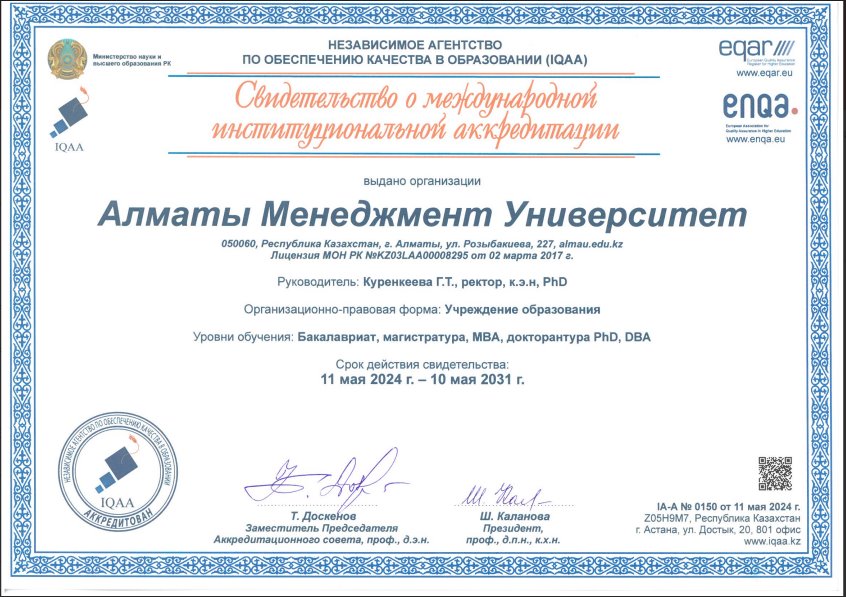 Переход на Платонус 
Гибридный формат
80% оффлайн, 20% онлайн (Модули IT, Management, языки, физ-ра)
Программная аккредитация FIBAA (in progress) ​
РДиГБ (ШГиТ)​
Юриспруденция (ШПиП)​
Связь с общественностью (ШМиК)
НОВАЯ СИСТЕМА ОПЛАТЫ ТРУДА
Экспертная комиссия ППС по совершенствованию системы оплаты труда
Повышение стоимости кредита на 25%
Надбавка за степень и звание с 01 сентября 2024 г.
6
АКАДЕМИЧЕСКОЕ РАЗВИТИЕ: ПЛАН НА  2024-2025
ОБЕСПЕЧЕНИЕ КАЧЕСТВА ОБРАЗОВАНИЯ
АКАДЕМИЧЕСКАЯ ЧЕСТНОСТЬ
Обучение ППС – 100%
Обязательная гибридная программа с последующей сертификацией

Обучение студентов – 100%
Онлайн курс с последующей сертификацией

Программа академической поддержки для студентов с низким GPA 

Хакатон / креатон студентов и ППС для решения критических проблем университета
Комитеты по обеспечению качества при школах
Экспертиза РУП, силлабусов, форм контроля, академическая честность 

Институциональные исследования
Фокус-группы со студентами
Исследование среди выпускников
Исследование среди баз практик, дуального обучения, партнеров 

Введение ассистентов преподавателей для больших потоков (45-60 студентов)
АККРЕДИТАЦИЯ/РЕЙТИНГИ
ЦИФРОВИЗАЦИЯ  И ПОДДЕРЖКА ПЕДАГОГИЧЕСКИХ ИННОВАЦИЙ
EFMD – EPAS Школа Менеджмента
Подготовка SAR, документации

QS Sustainability Ranking

Рейтинг ОП Атамекен

AACSB – Высшая Школа Бизнеса
      Подготовка SAR, документации
Oqu Labs – система трекинга практических занятий
Повышение эффективности и результативности обучения

Конкурс на «Лучшие педагогические инновации»
Грант на масштабирование

Мультидисциплинарные дипломные проекты
Студенты разных ОП/школ выполняют проект
7
НАУЧНАЯ ДЕЯТЕЛЬНОСТЬ: ИТОГИ 2023-2024
ПУБЛИКАЦИОННАЯ АКТИВНОСТЬ ALMAU
МЕРЫ ПОДДЕРЖКИ НАУКИ ALMAU
Ежемесячная надбавка за научную деятельность (НИД):

23 сотрудников получили надбавку, сумма бюджета составила 87,849 млн.

3 сотрудника за научное руководство, сумма бюджета составила 8,5 млн.

Единовременная выплата за научные достижения.

Осуществлена выплата 9,6 млн. в марте 2024 г.

Оценка ППС, которым назначена надбавка за НИД:

10 из 18 ППС опубликовали статью в МРНЖ

2 ППС выиграли гранты на проект

12 из 23 ППС подали заявки на научные гранты

5 заявок находятся на рассмотрении грантодателей (4 – КН, 1 – НУ)
Всего публикаций в Scopus – 233, WoS – 132

В 2023 г. опубликовано 42 публикации

32% статей опубликованы в исключенных журналах

    (52 из 162)
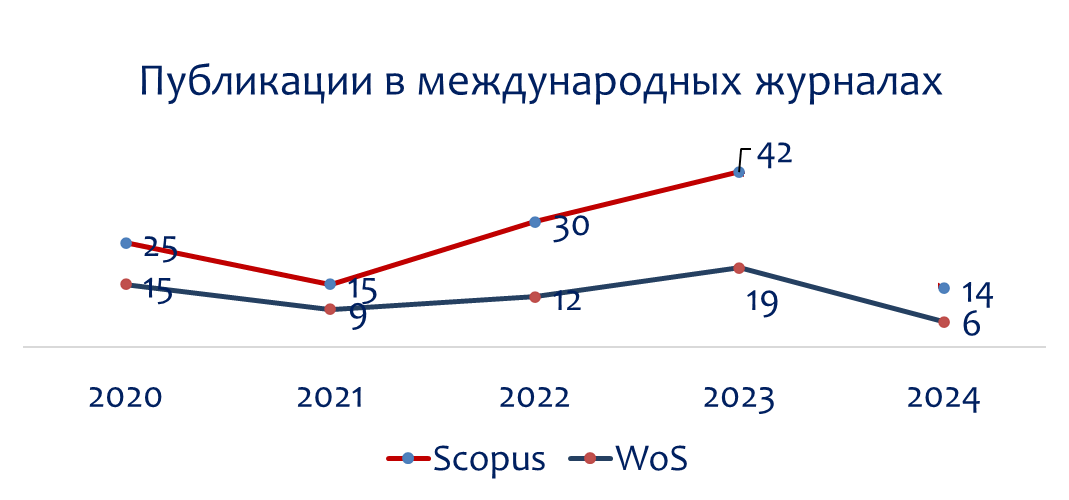 Обеспечен доступ к 14 базам данных
(1 полугодие)
НАУЧНЫЕ ПРОЕКТЫ ALMAU
НАУЧНЫЕ МЕРОПРИЯТИЯ ALMAU
Проведена защита докторской диссертации PhD
Проведено 9 научных мероприятий на уровне университета
Проведено 21 исследовательских семинара
Проведена зимняя школа по экспериментальным методам   
2nd Conference “New Advances in the Political Economy of Development in Eurasia”
Международная конференция «Общественное доверие и социальный капитал
Реализуются 10 научных проектов на общую сумму 1,004 млрд. тг.
(9 гранты КН, 1 международный грант) 
Подано 18 заявок на гранты КН, из которых 6 находятся на рассмотрении 
4 заявки подано на международные гранты (Welcome, Erasmus, НУ, ВШЭ)
Приобретено оборудования в рамках грантов на 21,8 млн. тг.
8
НАУЧНАЯ ДЕЯТЕЛЬНОСТЬ: ПЛАН НА  2024-2025
ПУБЛИКАЦИОННАЯ АКТИВНОСТЬ ALMAU
ПРОЕКТНАЯ ДЕЯТЕЛЬНОСТЬ
К 2026 году выйти к показателю не менее 150 публикаций в год
К 2026 году выйти на ежегодный объем финансирования научных  проектов не менее 500 млн. тг.
Ранжирование вузов по публикациям и цитированию за 2020-2024
План
 400
План
 500
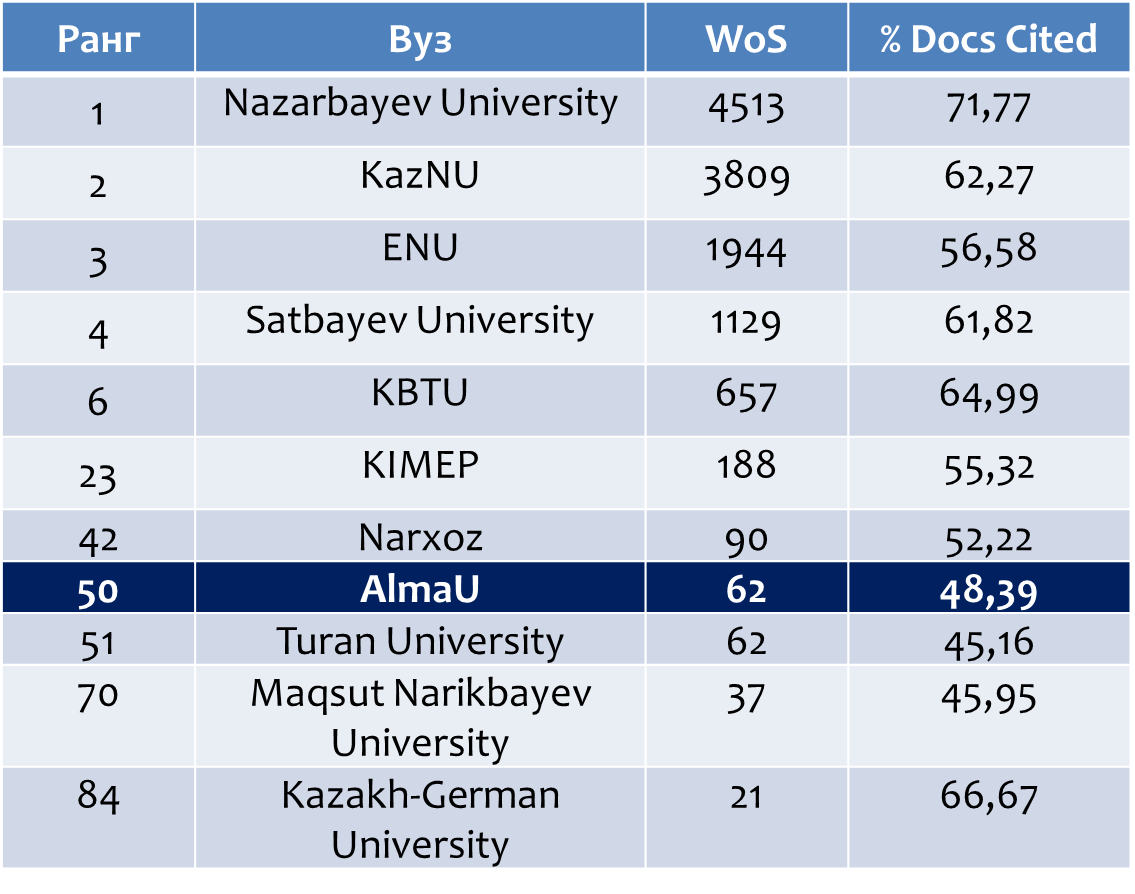 Механизмы реализации:
Качественная подготовка и подача исследовательских заявок от каждой школы
Вовлечение докторантов, магистрантов в научные проекты студентов
Формирование приоритетных научных направлений Школ 
Формирование тем итоговых работ студентов в соответствии с задачами реализуемых проектов
Коллаборация с зарубежными вузами и учеными при подготовке заявок
НАУЧНЫЕ МЕРОПРИЯТИЯ ALMAU
СИСТЕМА ДОПЛАТ И МОТИВАЦИОННЫХ ВЫПЛАТ
Международная научно-практическая конференция, ко дню Национальной валюты 
V международная конференция «Общественное доверие и социальный капитал»
Международная научно-практическая конференция в сфере медиа и кино
III Международная научно-практическая конференция по туризму и гостеприимству
Круглый стол посвященный дню работников науки
Доплата за научно-исследовательскую деятельность в зависимости от занимаемой академической должности 
(20 сентября утверждение ИПР) 
Единовременная выплата за научные достижения (2 раза в год – по итогам 1 семестра и 2 семестра)  
Авторский гонорар от продаж рукописи (15% от дохода реализации рукописи)
9
[Speaker Notes: Механизмы реализации:
Участие преподавателей в научных проектах
Стимулирование публикационной активности 
Проведение исследовательских семинаров (2 раза в месяц)
Коллаборация с ведущими учеными 
Работа с докторантами 
Соблюдение этики при публикации результатов исследований]
Прикладные исследования
Технический скаутинг
Обоснование концепции
Акселерация
Скрининг
Защита
АП
Venture Mentors Network
сеть из более чем 150 экспертов, включая бизнес-ангелов и венчурные фонды
Агро Тех
Энергетические технологии
Зеленые технологии
Мед технологии
Технологии в образовании
Космические технологии
Отраслевой консультативный совет
ЦЕНТР КОММЕРЦИАЛИЗАЦИИ ТЕХНОЛОГИЙ
ГЛОБАЛЬНОЕ ПАРТНЕРТСВО: ПЛАН НА  2024-2025
InnoBoost - Зима 2024
InnoBoost — это специализированная программа обучения, предназначенная для поддержки коммерциализации научных проектов с целью появления уникальных инноваций в области НИОКР в реальных бизнес-проектах, которые могут привести к замедлению роста в частном секторе.
MUNIS
В первом квартале 2023 года сотрудники AlmaU TCC были приглашены возглавить пул экспертов, ответственных за разработку программы MUNIS стоимостью 50 миллионов долларов США в Ташкенте, Узбекистан.
Альянс Коммерциализации  Ассоциация 13 университетов Казахстана, которая поддерживает своих ученых-исследователей в создании новых стартап-команд для решения бизнес-задач.
10
ЦЕНТР КОММЕРЦИАЛИЗАЦИИ ТЕХНОЛОГИЙ
Наши партнеры
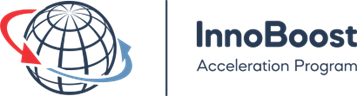 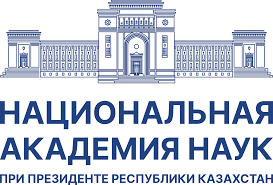 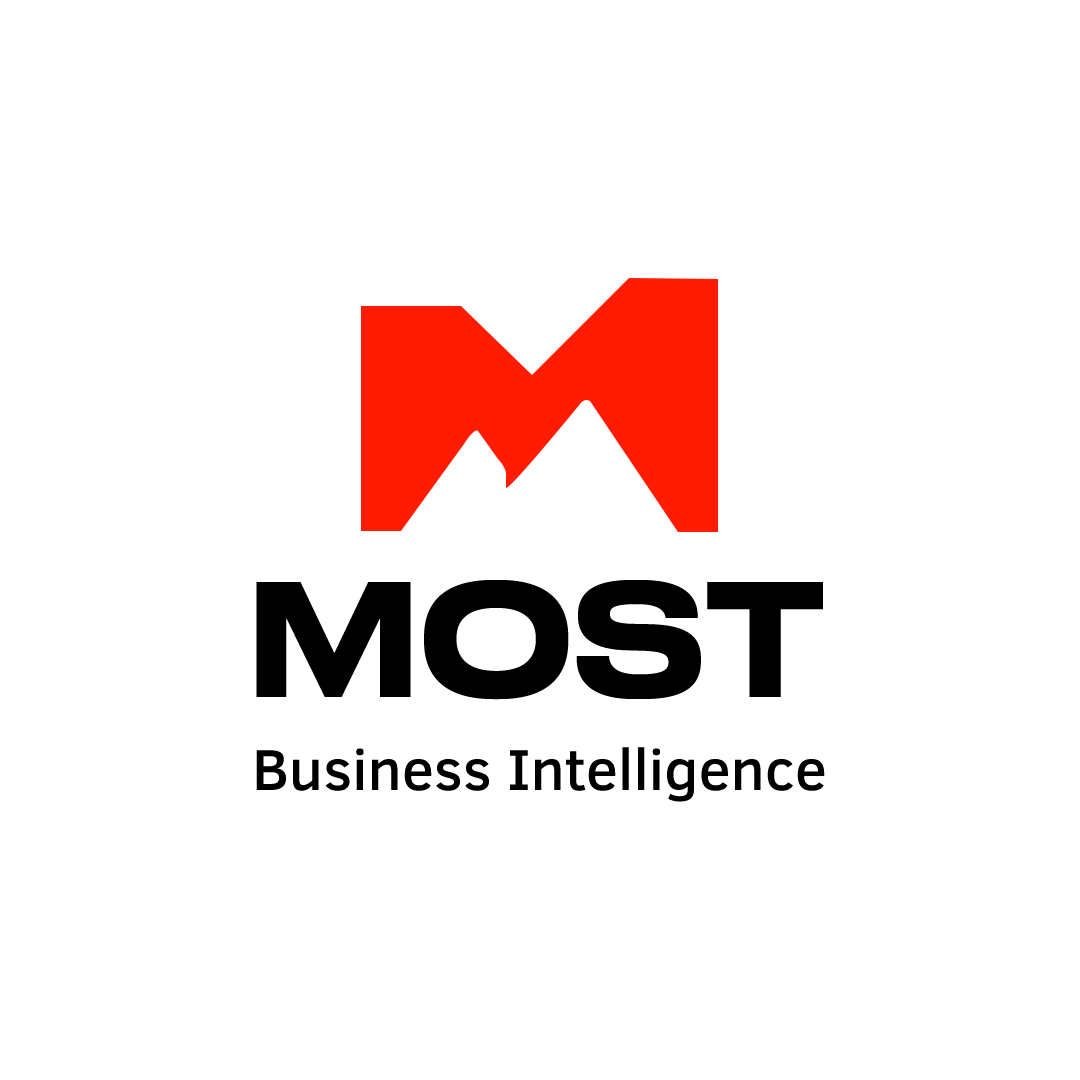 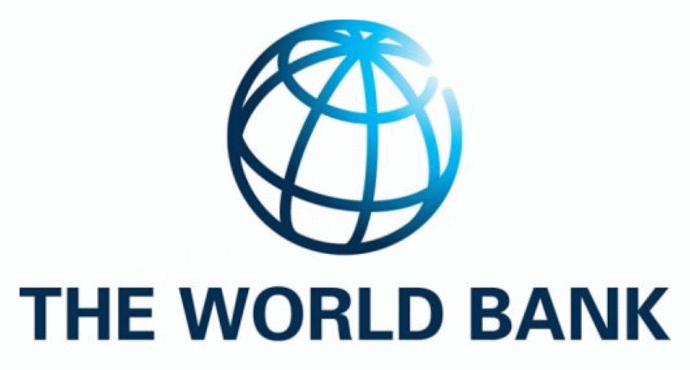 MUNIS – 45 млн T. (2023-2024)


NASOE – 90 млн T (2024-2025)
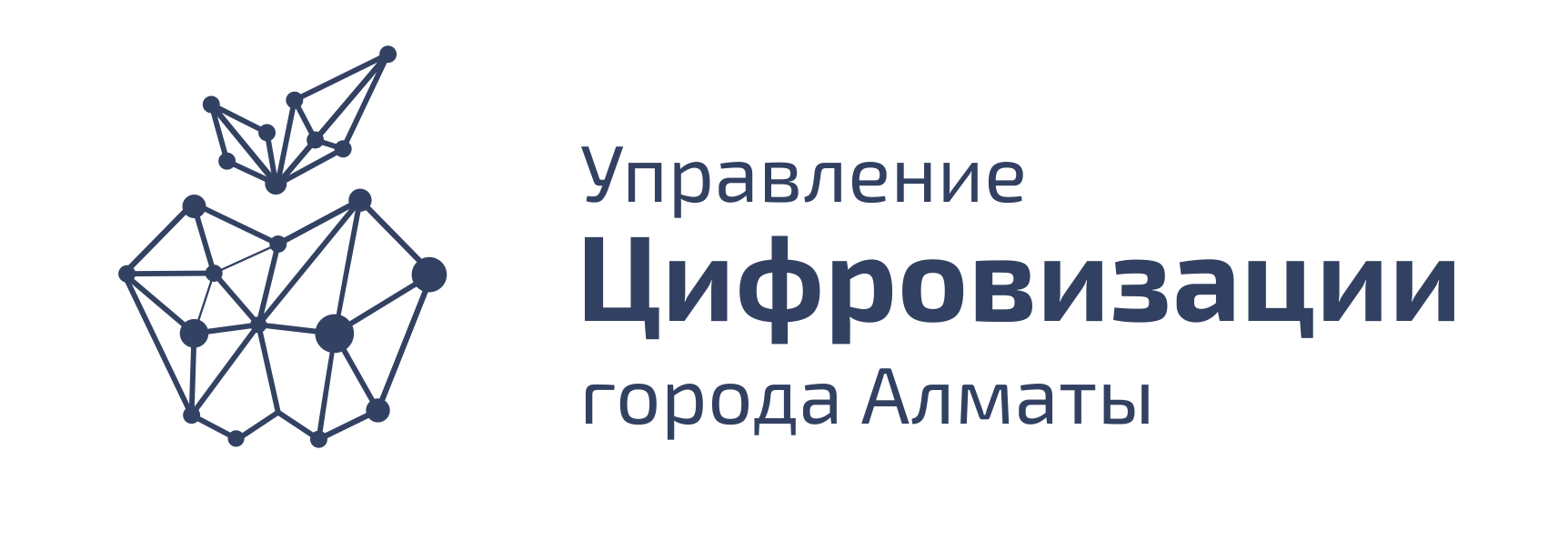 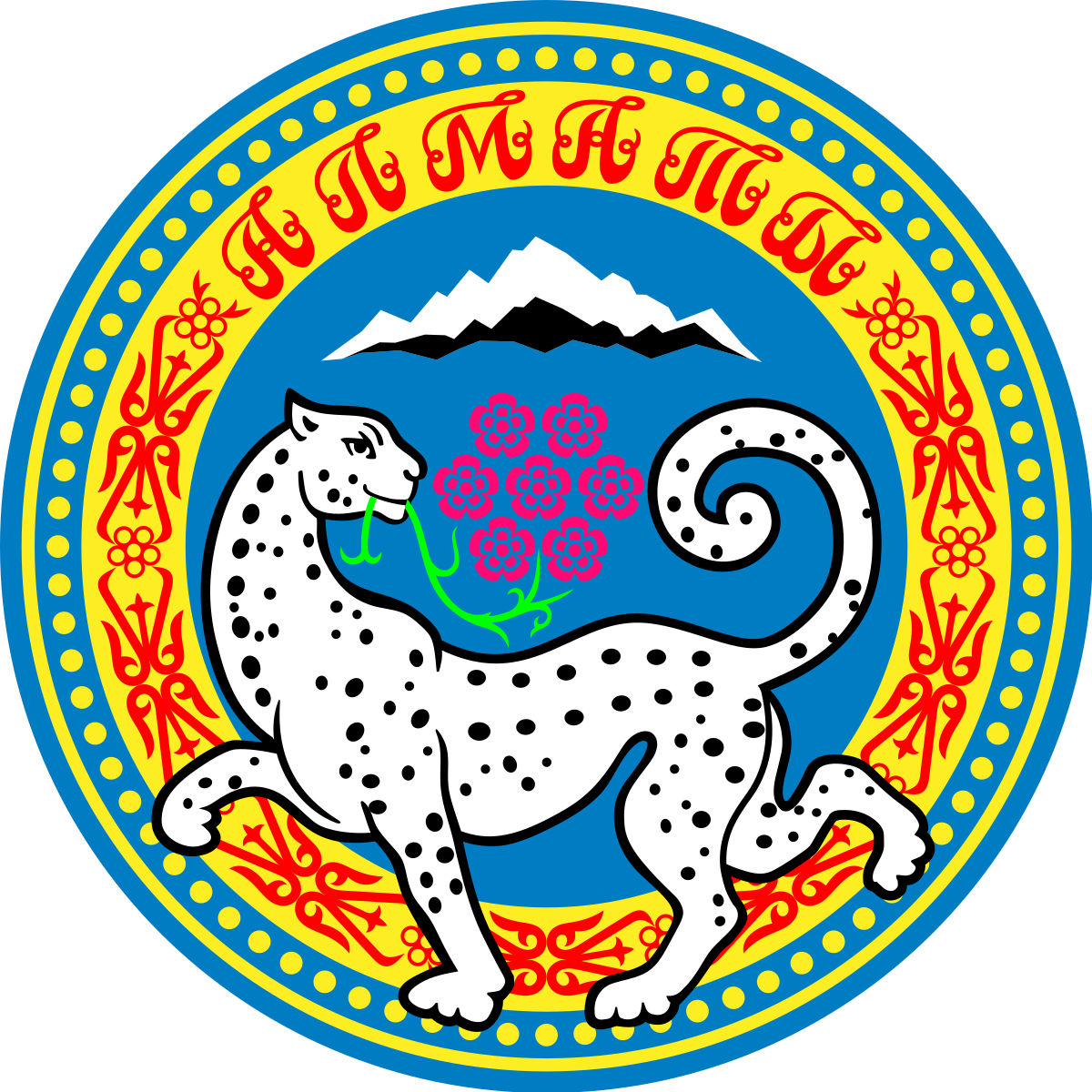 Акселерационная программа 
Deep Tech InnoBoost - Зима 2024 
InnoBoost —программа обучения, для поддержки коммерциализации научных проектов с целью превращения уникальных инноваций в области НИОКР в реальные бизнес-проекты, для инвесторов из частного сектора
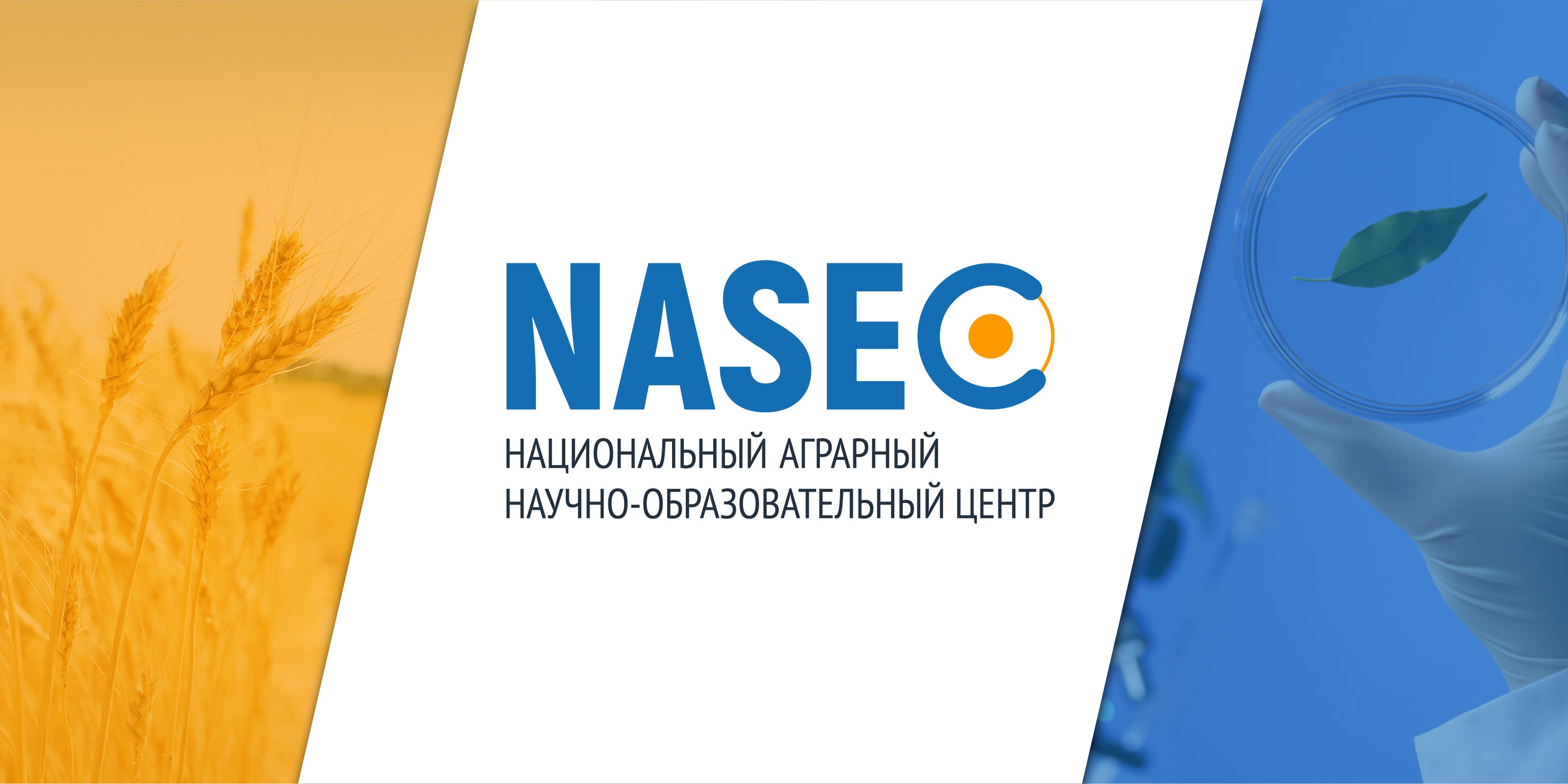 Закрытие программы Министром Науки и Образования РК  
Члены жюри в лице Председателя Фонда Науки и Qaz Innovations
Альянс коммерциализации
это ассоциация 14 университетов Казахстана, которая поддерживает своих ученых-исследователей в создании новых инновационных стартап-команд для решения бизнес-задач
Программа академического туризма  в USA c Humphrey School of Public Affairs – лето 2025

База данных проектных предложений и структура технологического поиска
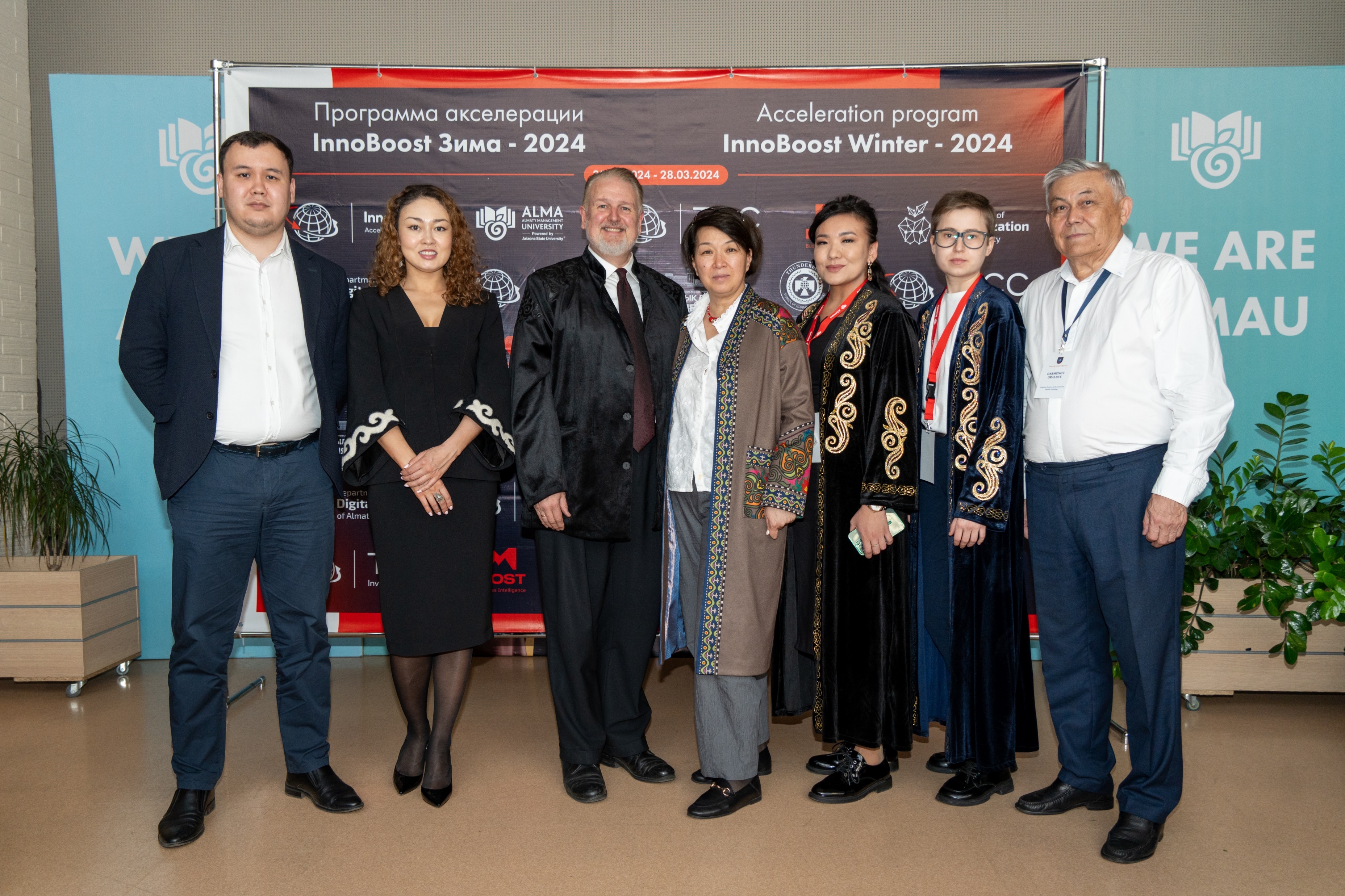 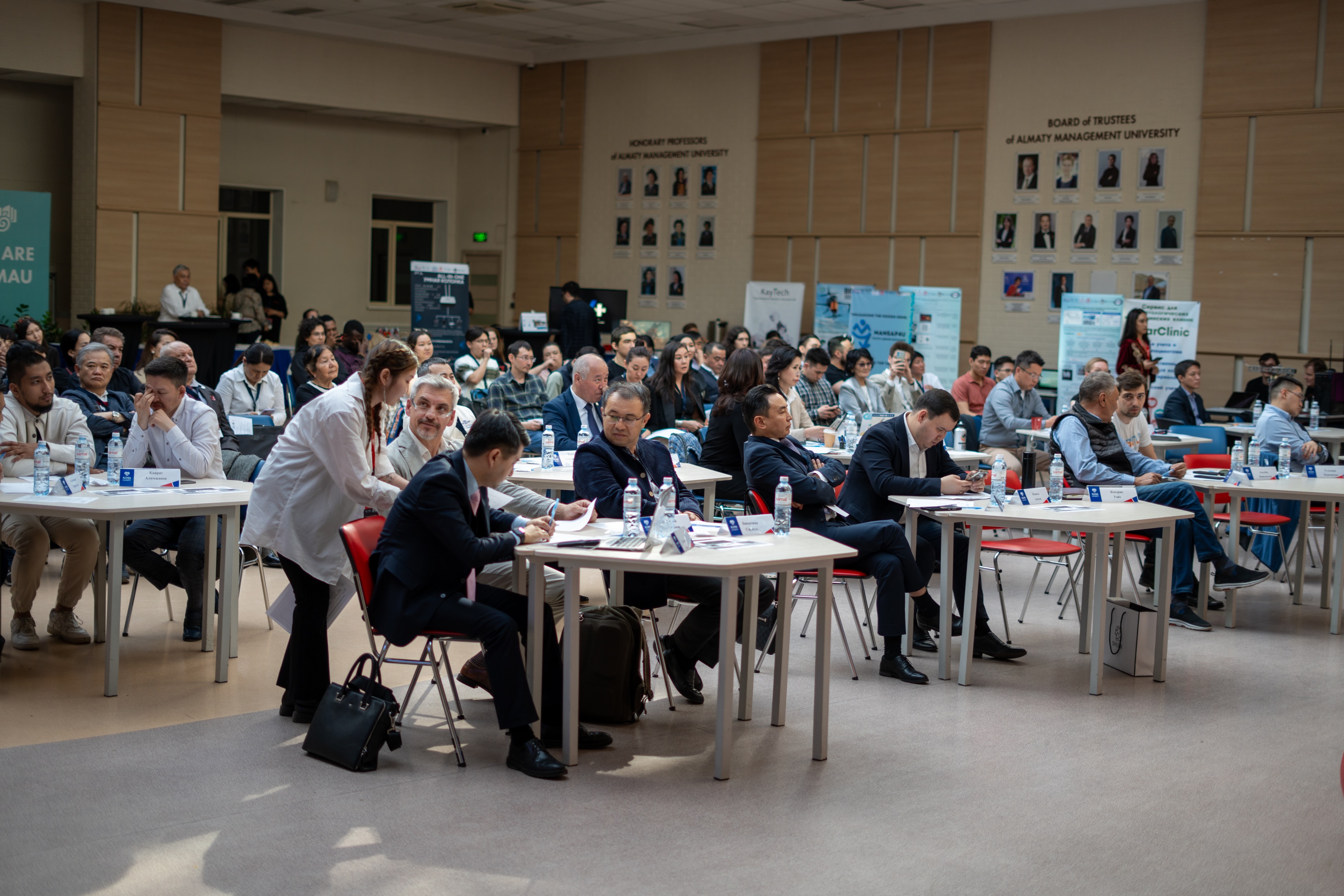 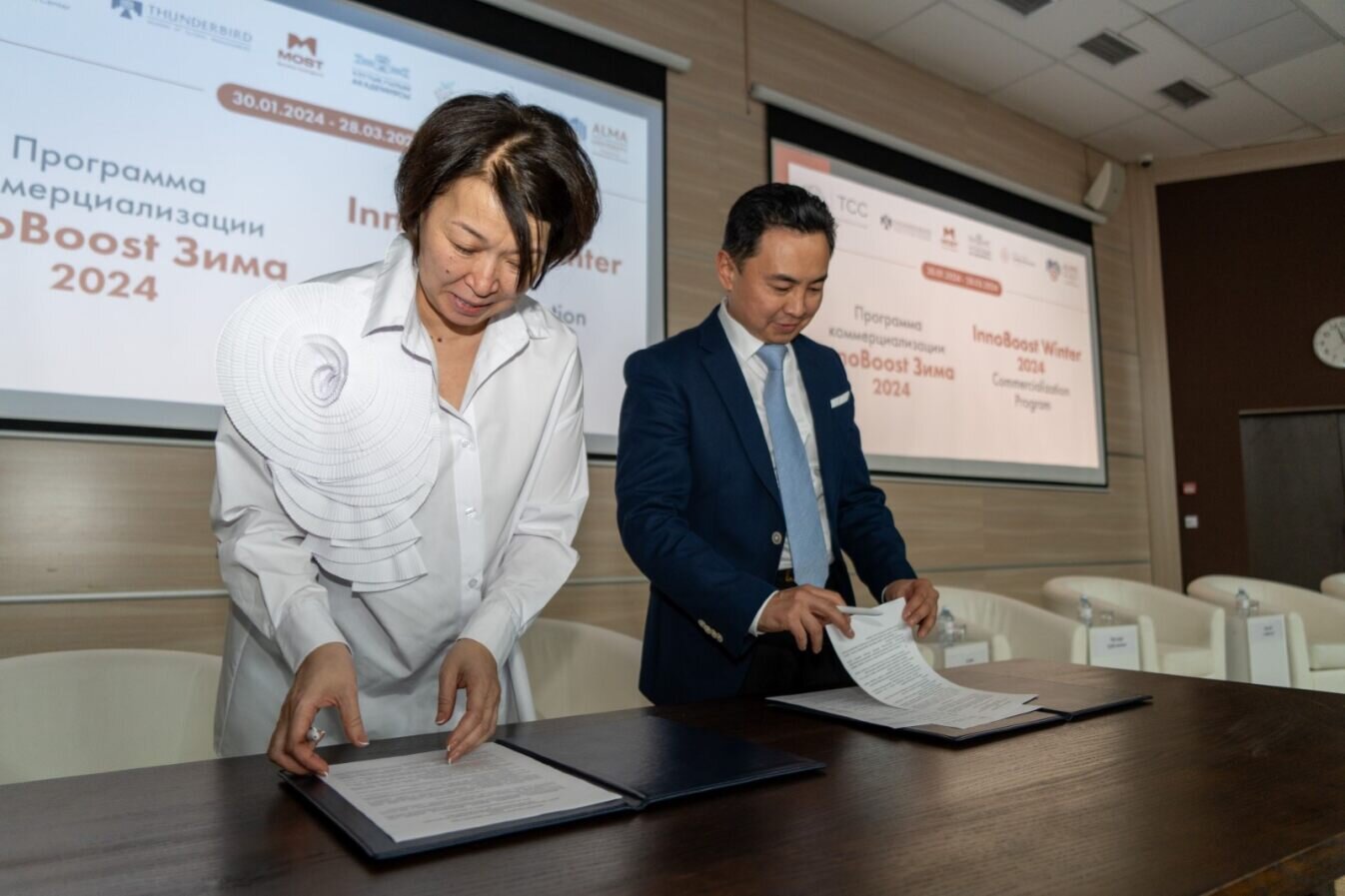 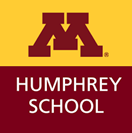 Выставка 20 проектов     Более 150 участников
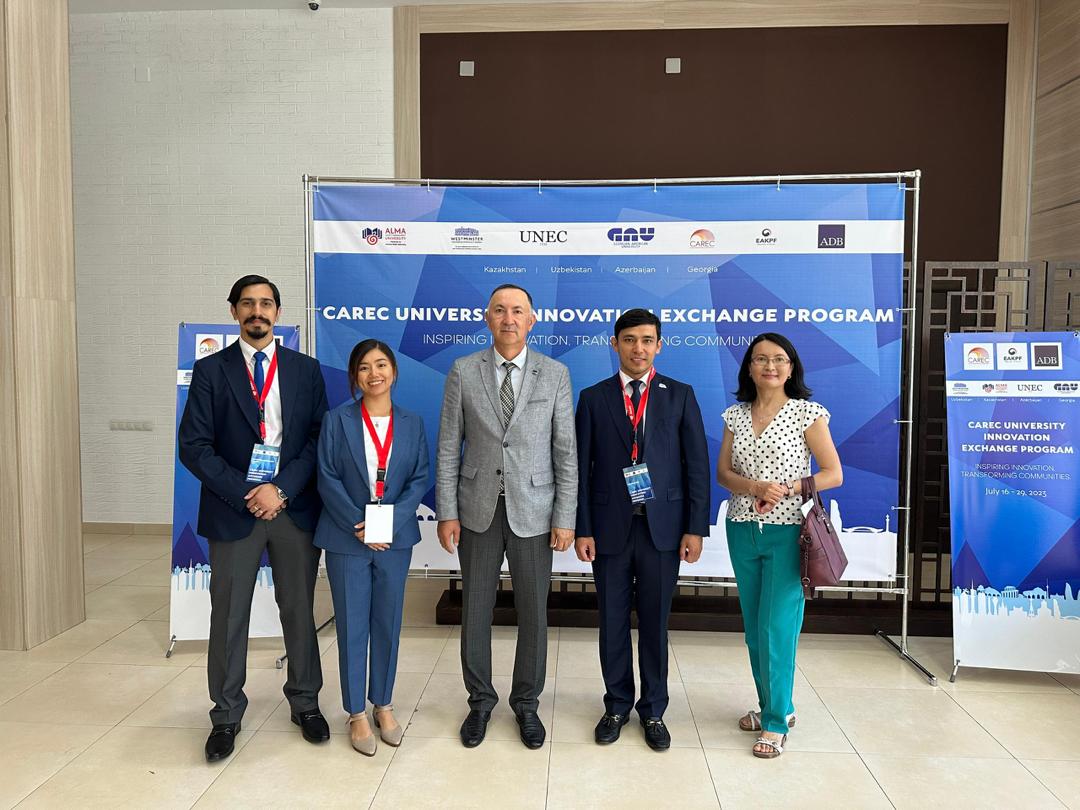 ADB Bank Partnership Programs
Программа Opportunity Assessment Plan - ThunderBird
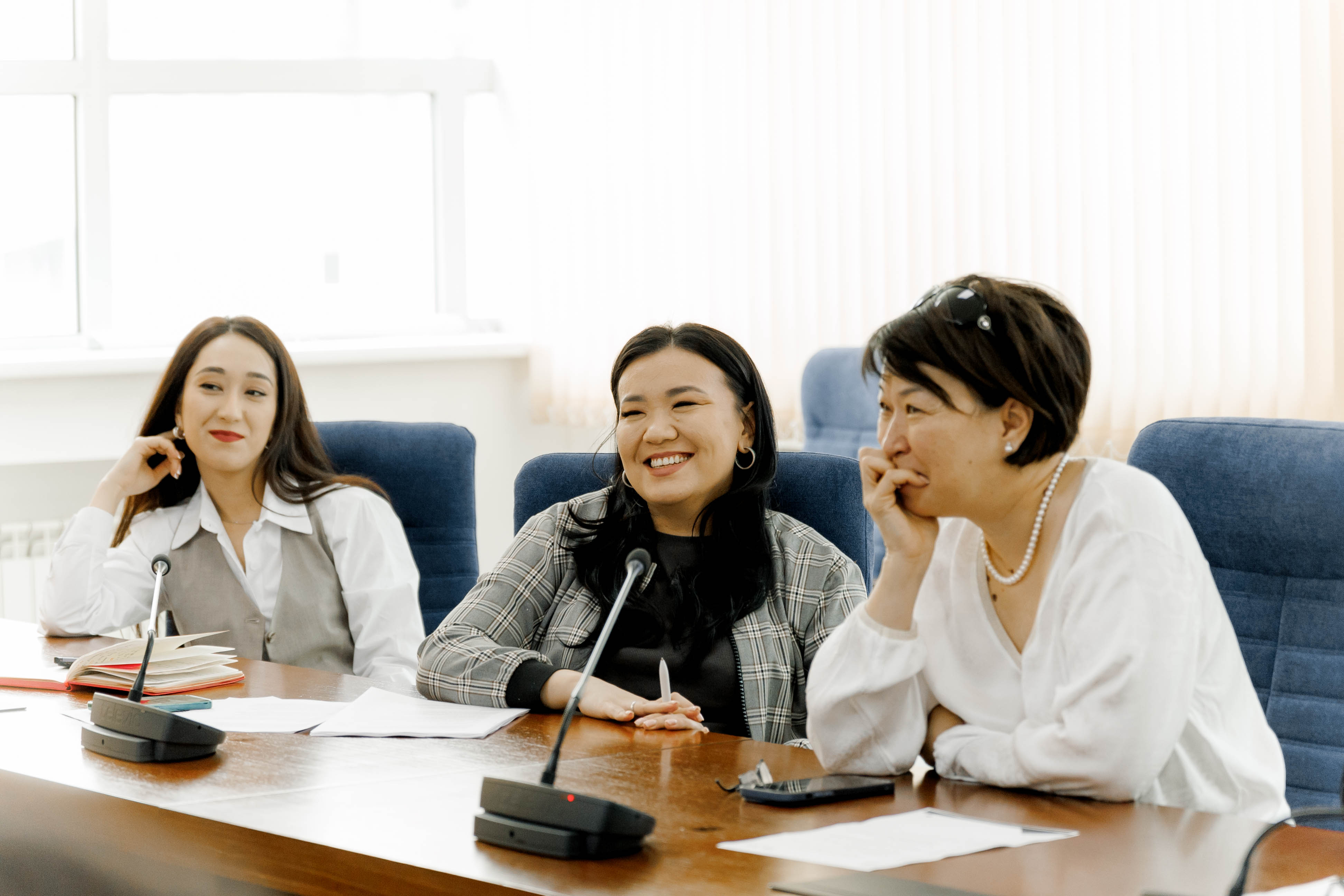 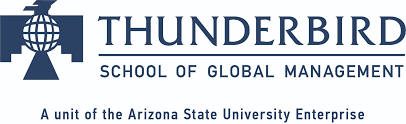 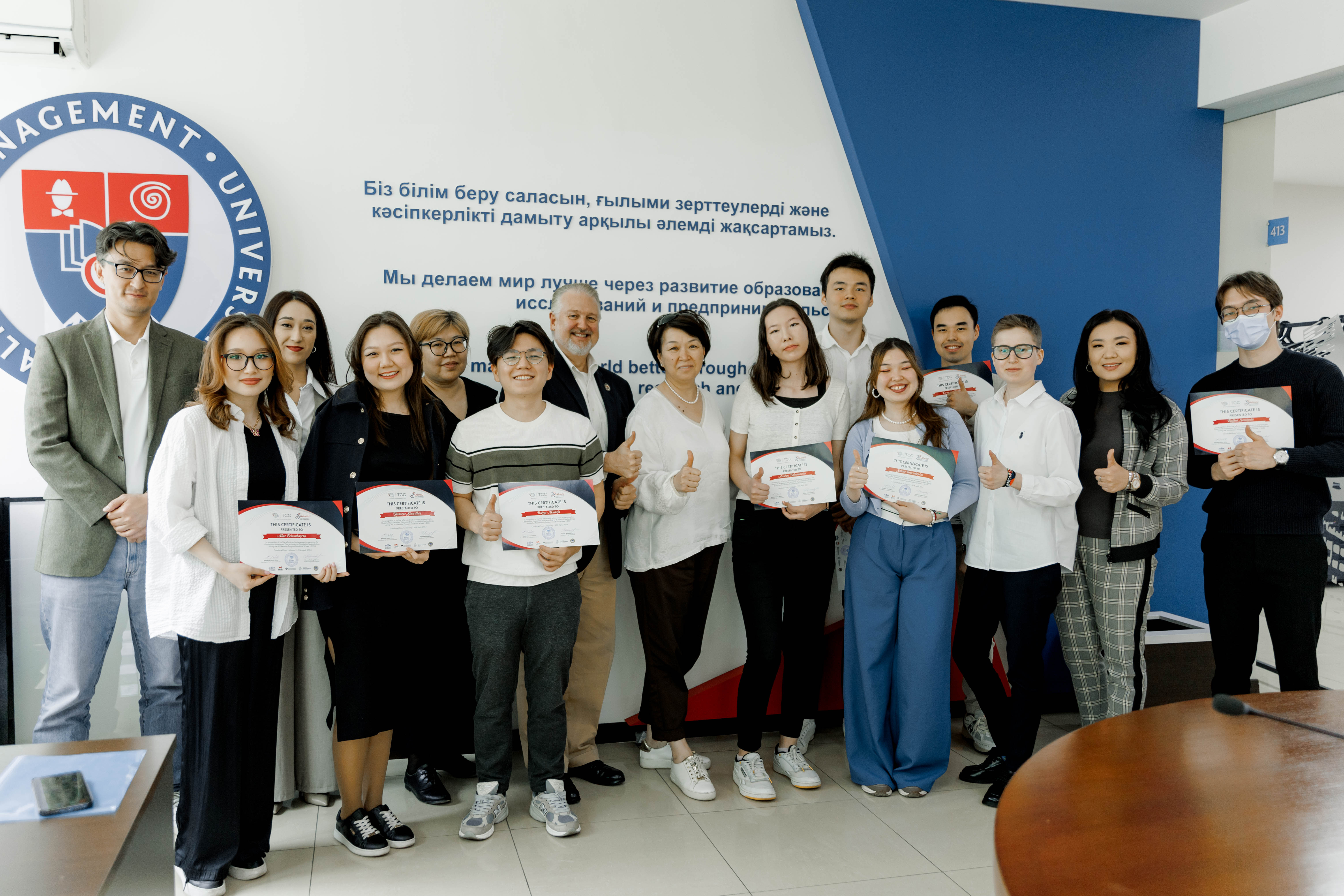 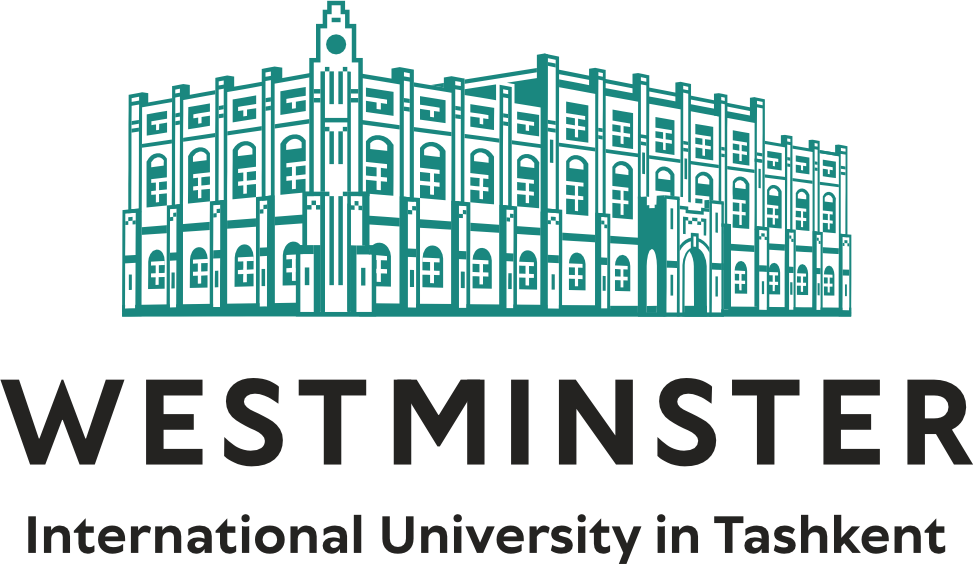 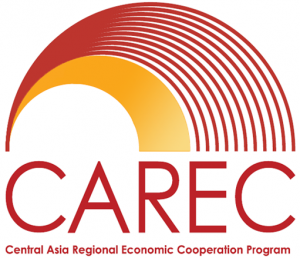 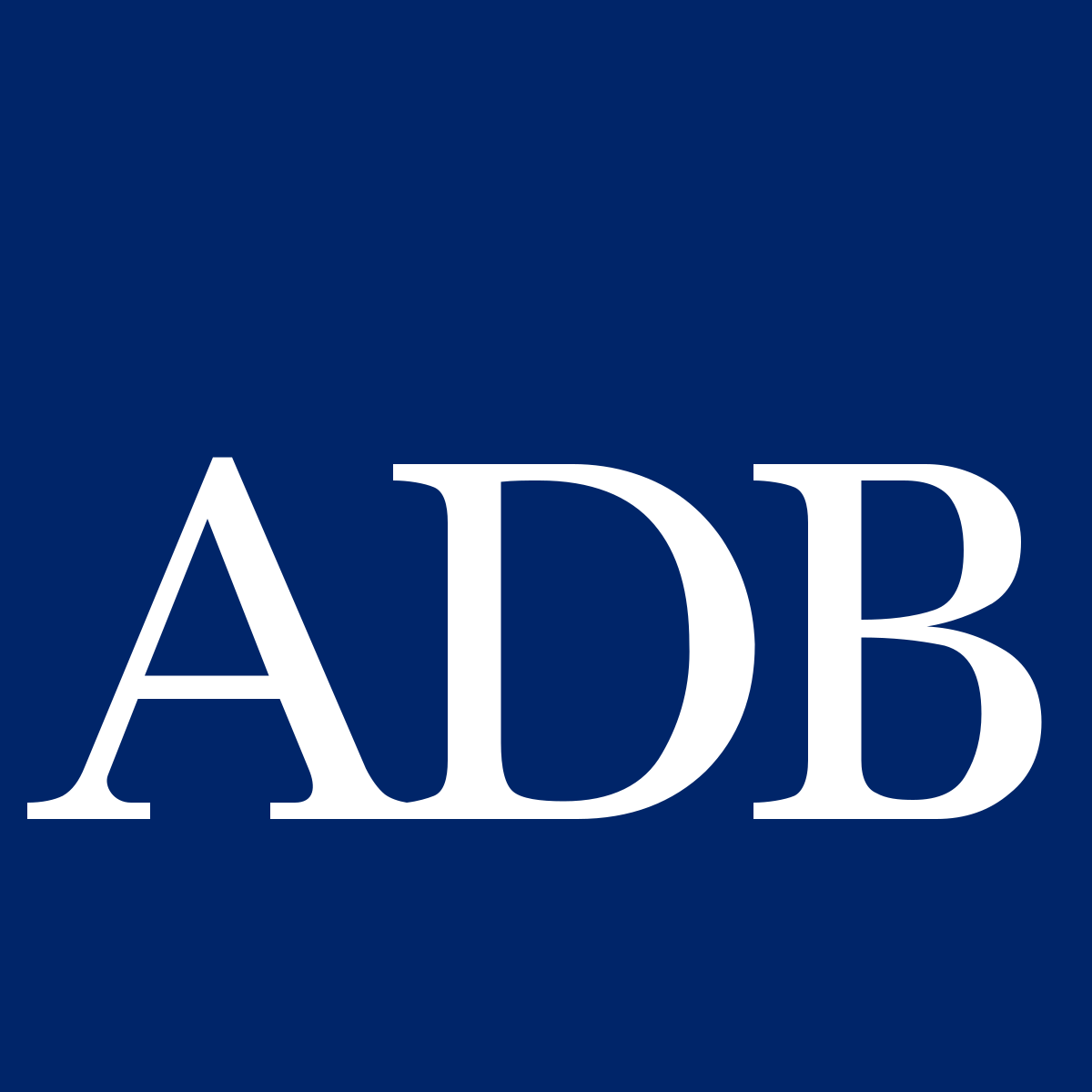 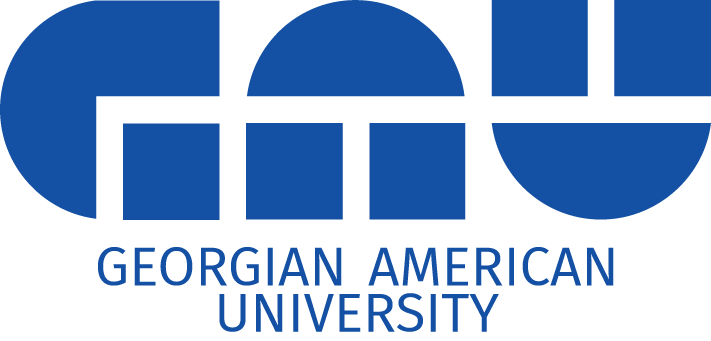 11
ГЛОБАЛЬНОЕ ПАРТНЕРСТВО: ИТОГИ 2023-2024
Silk Road School
Mastercard Fintech Lab
31st CEEMAN Annual Conference
Выездное заседание СП AlmaU
1 апреля 2024 состоялось выездное заседание СП в Школе менеджмента Чжэцзянского университета. В состав были введены 2 новых члена: проф. Шаобо Ву и Асет Абдуалиев
Лаборатория финансовых технологий в Центральной Азии была открыта в AlmaU в партнерстве с Национальной платежной корпорацией Казахстана и MasterCard. 
11-12 июня 2024
При поддержке правительства провинции Чжэцзян в партнерстве с Чжэцзянским университетом экономики и финансов была открыта Школа Шелкового Пути
20-21 июня 2024
"Leadership for a Sustainable World"
20-22 сентября 2023 года
120 участников из 25 стран
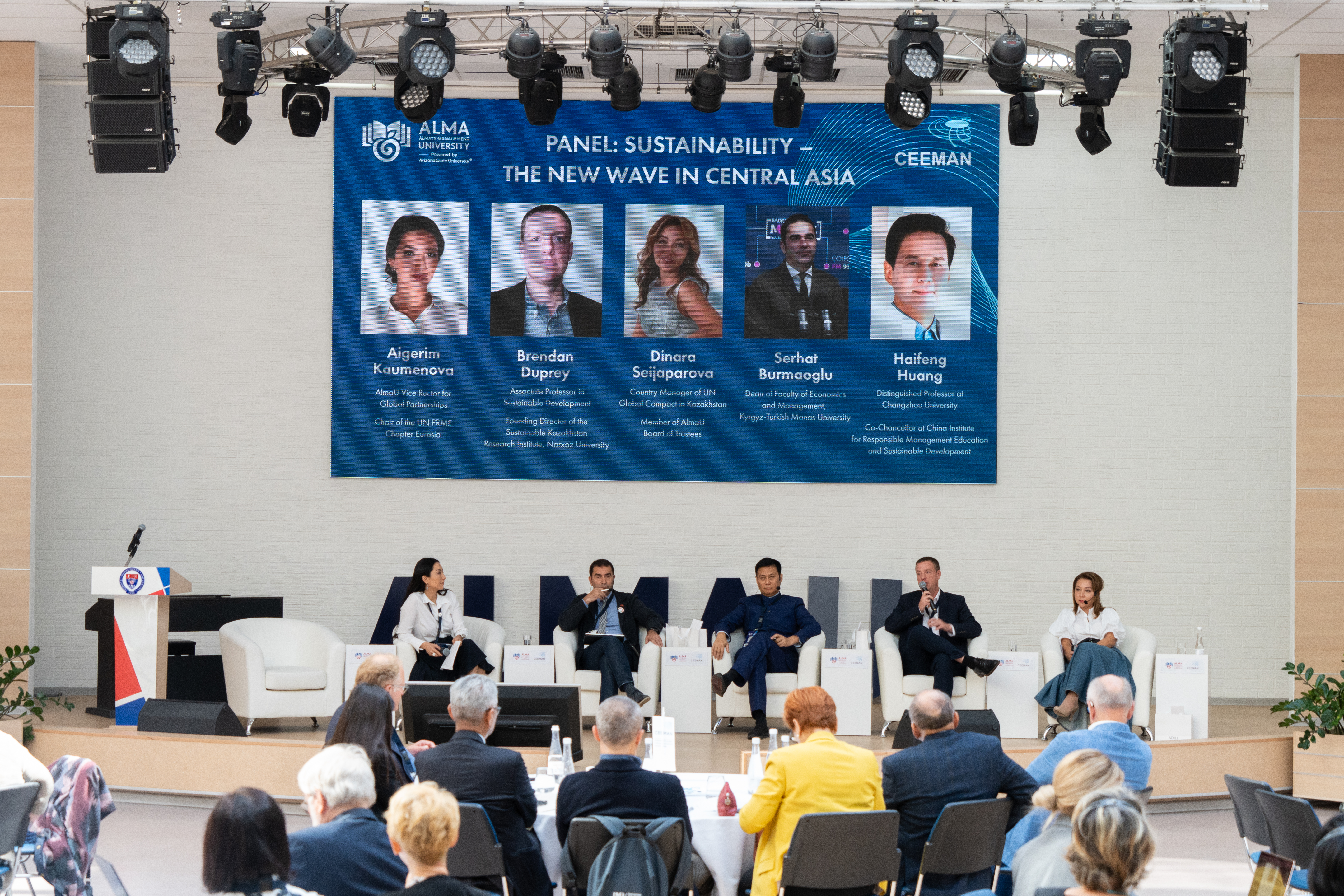 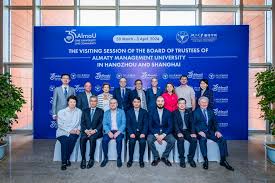 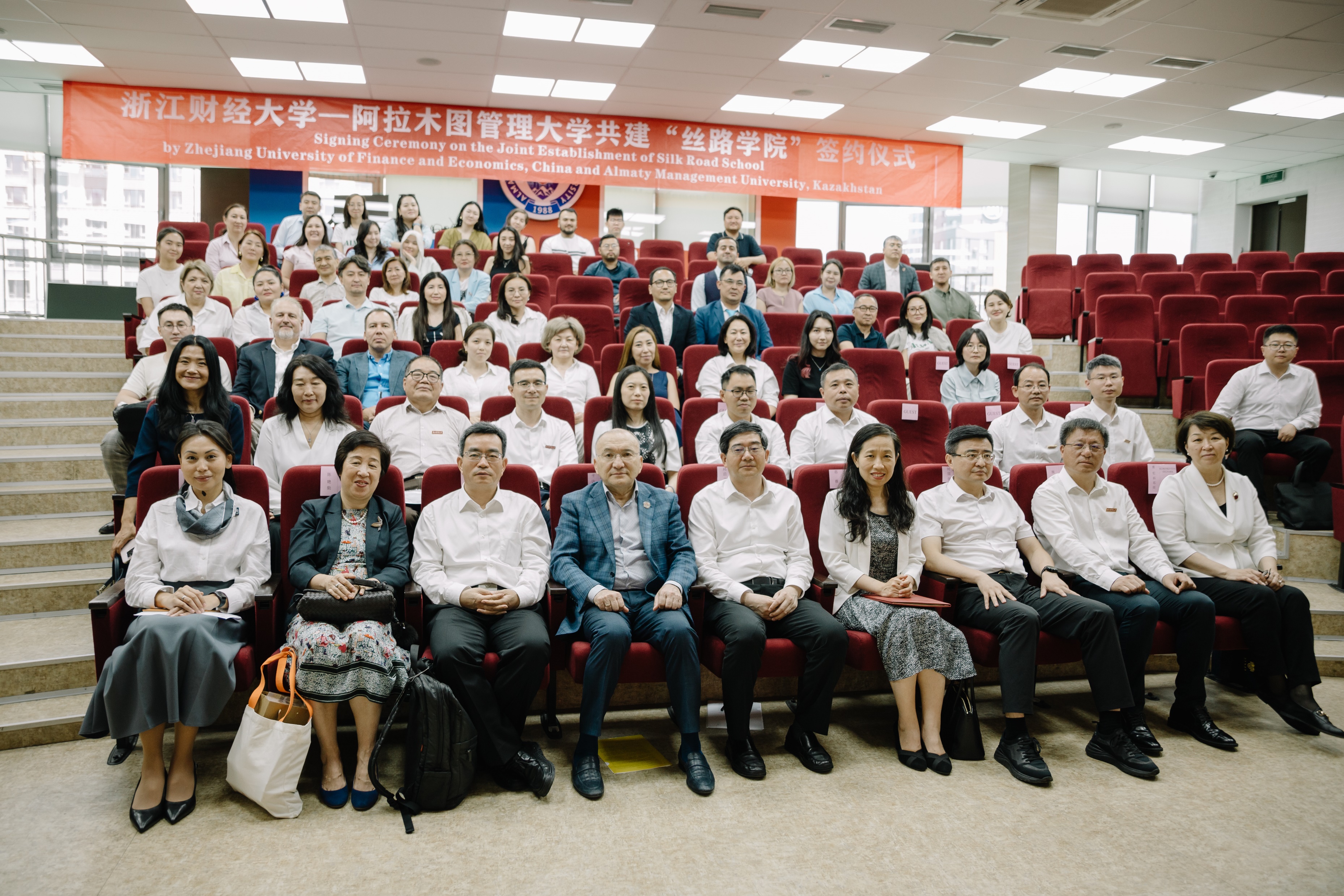 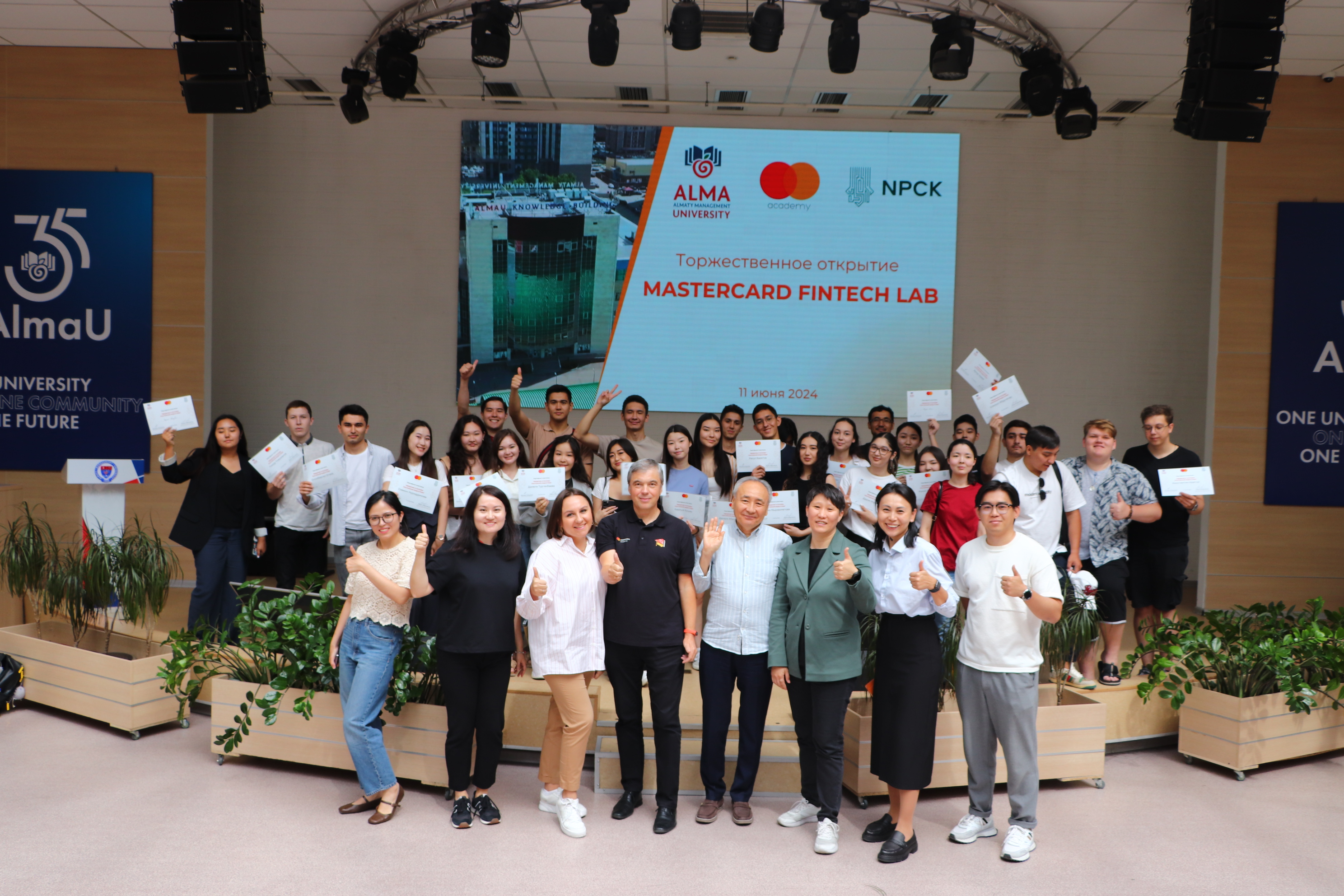 PRME Chapter EurasiaAnnual General Meeting
Вступление в UASR
Lehigh University
Дипломатические миссии
4-й визит ППС и студентов Lehigh University в AlmaU в рамках инициативы Mountaintop Summer Experience Program по достижению позитивных изменений в обществе 
20 мая – 1 июня 2024
7-9 октября 2023 г. AlmaU вошел в 
Альянс университетов Шелкового (UASR), подписав соглашение о членстве в г. Сиань (КНР)
В течение года в AlmaU прошли официальные визиты Генерального Консульства КНР, Посольства Индии в РК, Консульство Франции в Алматы, Британское Посольство, Финской Торговой Палаты, ТППФК, ADB, Французский Альянс
Ежегодное заседание членов PRME Eurasia Chapter о назначении председателей 
13 апреля 2024 года
Участники из 7 стран
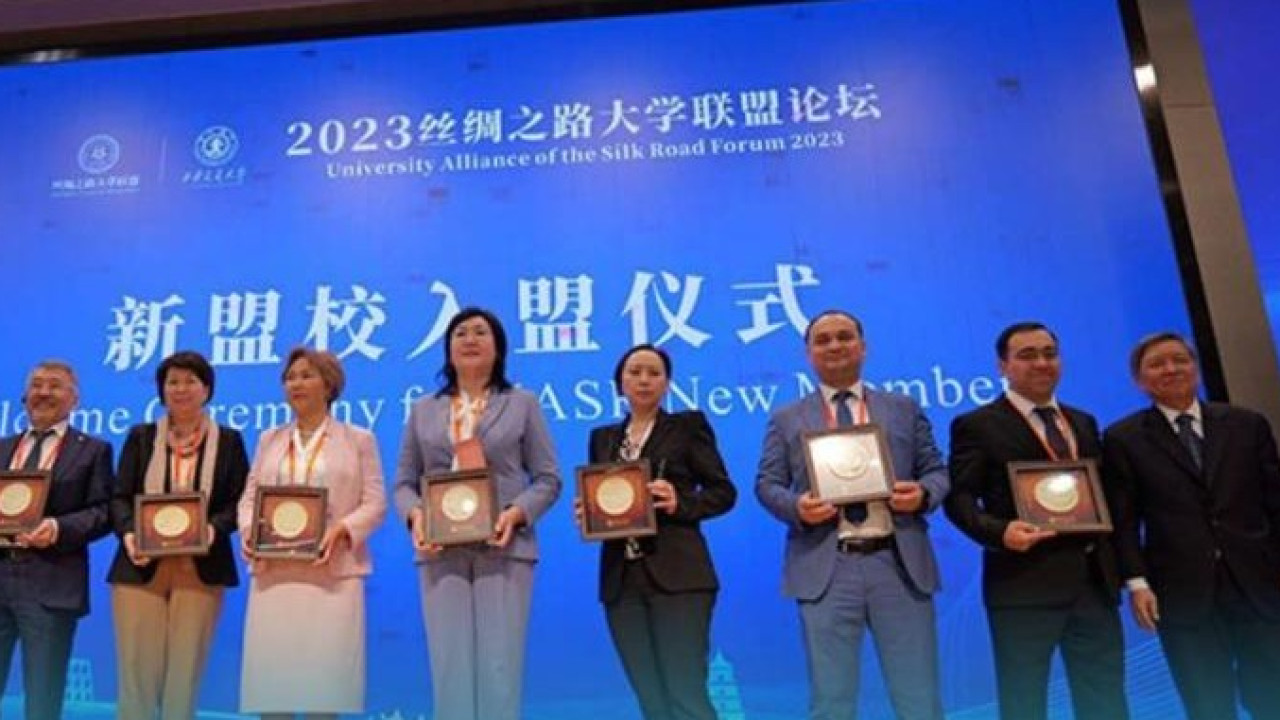 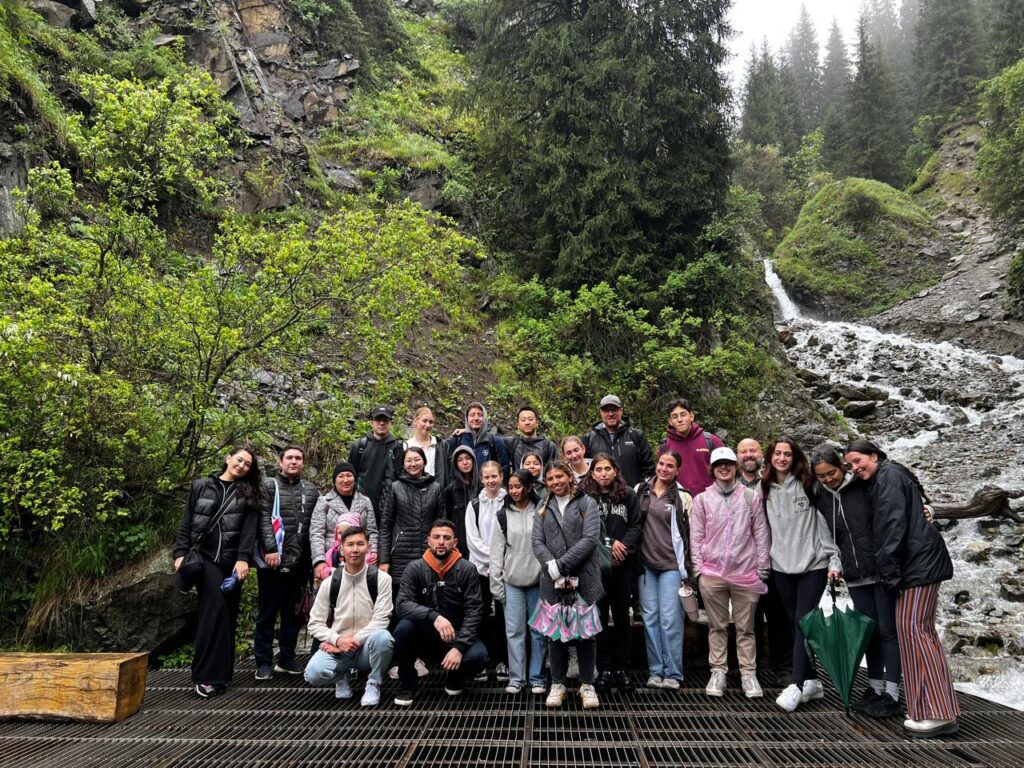 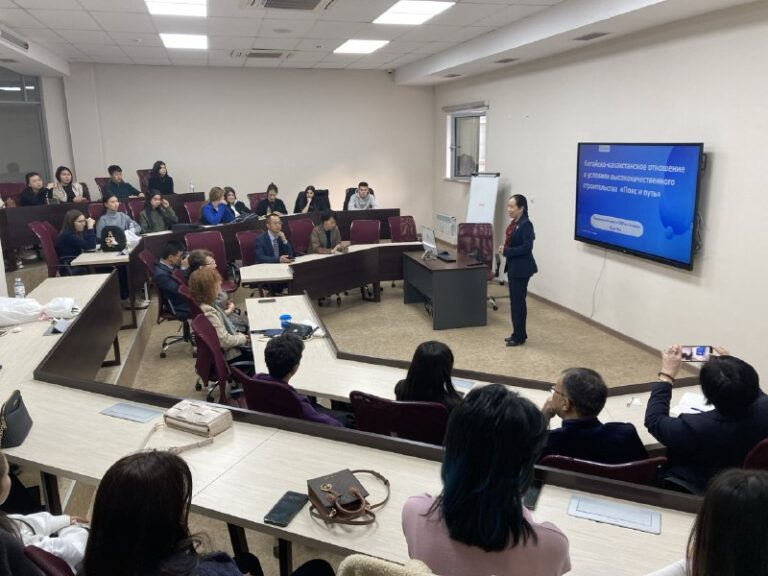 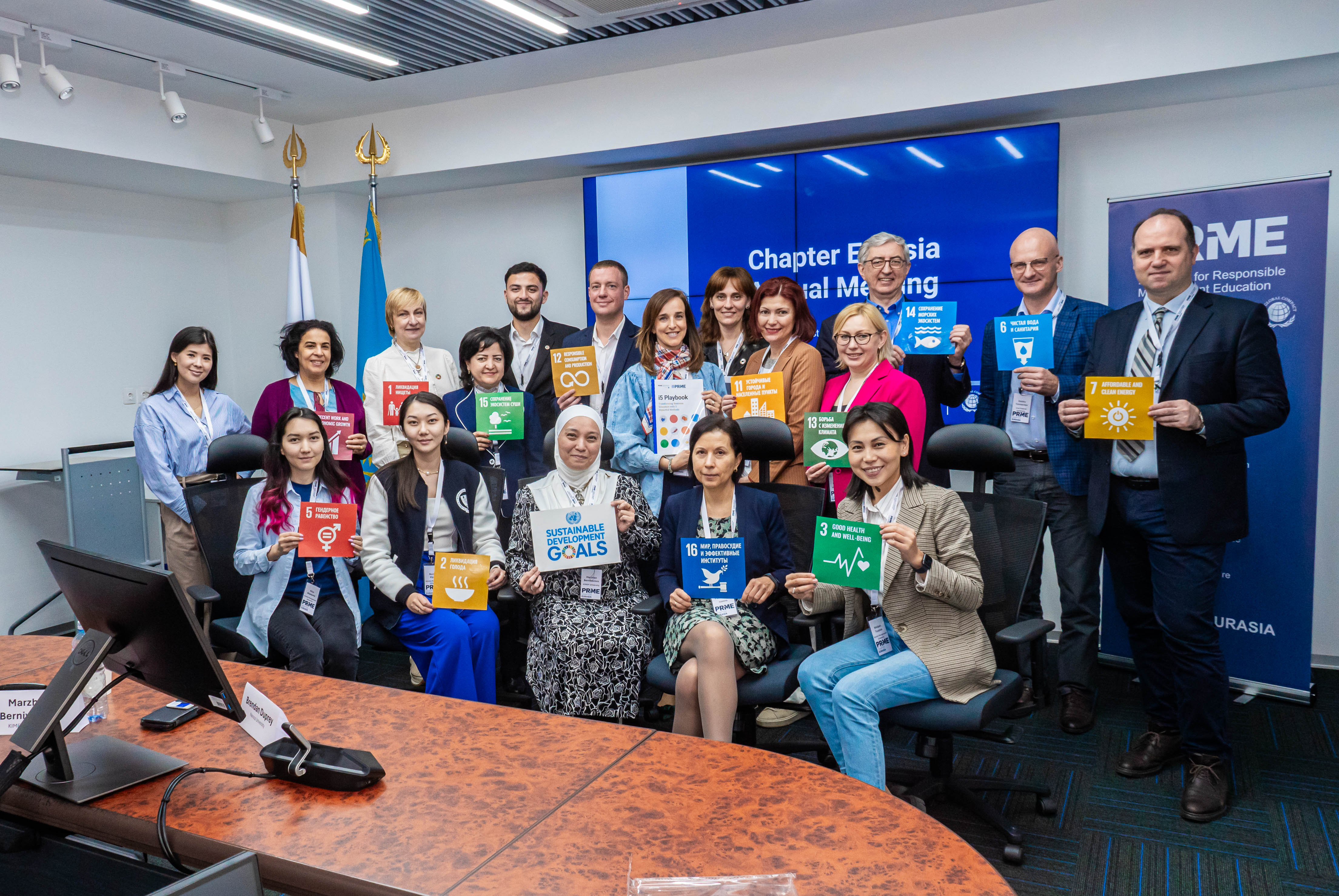 12
ГЛОБАЛЬНОЕ ПАРТНЕРСТВО: ИТОГИ 2023-2024
Статистика мобильности обучающихся 2021-2024
ERASMUS+ staff/faculty
3 из AlmaU - Hof University ofApplied Sciences (Германия) , Kozminski University (Польша), Wroclawska Akademia Biznesu  (Польша)
2 из RISEBA, Латвия

Гранты по академической мобильности
5 - ERASMUS+ 
9 - МНВО РК
2 - Ernst Mach Grant
1 – Abai-Verne 

Cintana Faculty Exchange
1 преподаватель ШМ в UIDE (Эквадор)янв 2024 - янв 2025
3 преподавателя Mapua (Филиппины)краткосрочно в AlmaU 
ЦМП Bolashak - 7 стипендиатов 500 ученых 
4 в University of Illinois at Urbana Champaign (США, 12 мес.)
2 Queen's University Belfast(Великобритания, 6 и 12 мес.)
1 Marmara University (Турция, 9 мес.)

Гостевые лекции – 5
Women leaders from USA (incl. Kennedy) Oct 23, Sarah Ilchman - IIE Oct 23, Timothy O’Connor – AUCA Mar 24, Pavel Luksha Apr 24, Tristan McCowan May 24

Зарубежный ученый по гранту МНВО  - 1
Золтан БузадиЧленство в UASR – октябрь 2023
15+ инфо-сессий по мобильности
1 стажер из Великобритании на 9 мес. – St. Andrews University
8 стипендиатов Study in KZ ​(full time иностранные студенты)
Запуск Buddy program для студентов по входящей мобильности
План 2024-2025 гг.
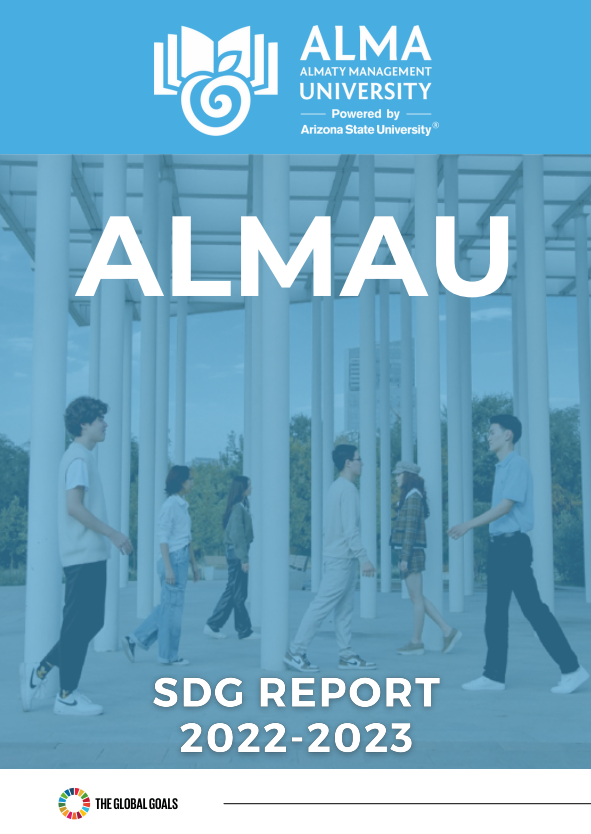 Times Higher Education
Impact Rankings 2024
800-1000 позициясреди 1900+ вузов мира (топ-3 в РК)
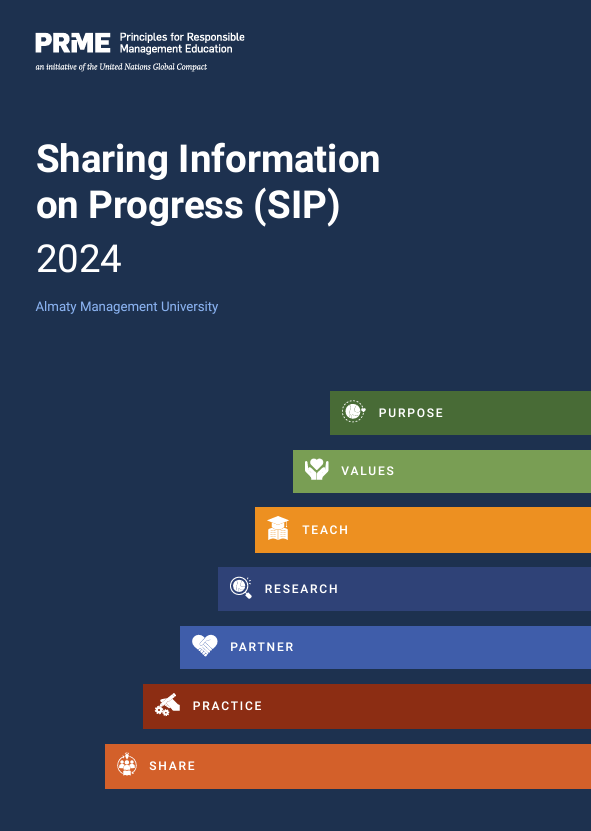 Развитие международных инициатив университета:
Silk Road School (Master in Int Trade DD, e-commerce training programs)
Mastercard Fintech Lab
New York Film Academy & MFS
Swiss Education Group & STH
Babson Collaborative & SEI
 Инициация pathway programs, DD, exchange для новых ОП – Malta, IPAG, IE
 Расширение сети партнерства в рамках Erasmus+:
- UMinho (2), WAB (2), EKA (5), Rijeka (1), WSB (2)
1 стажер из Великобритании на 9 мес. – Cambridge University
Спикерство топ-менеджмента на международных ивентах – IAUP, THE, UASR, EURIE, др.
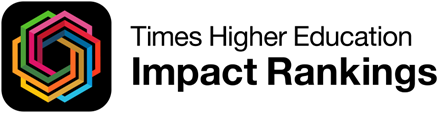 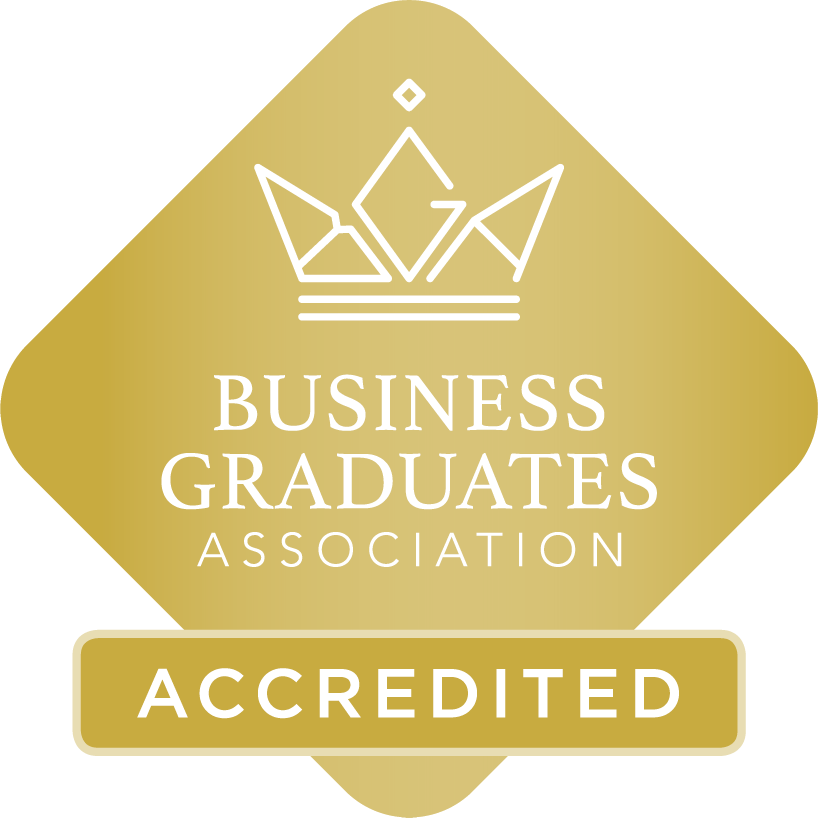 BGA
программная аккредитация SEI AlmaU до 2026
SIP 2.0 Report2024
Impact Report 2023
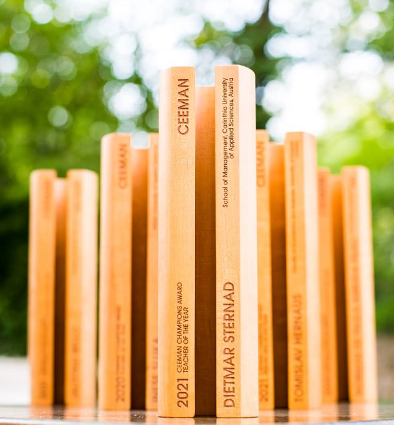 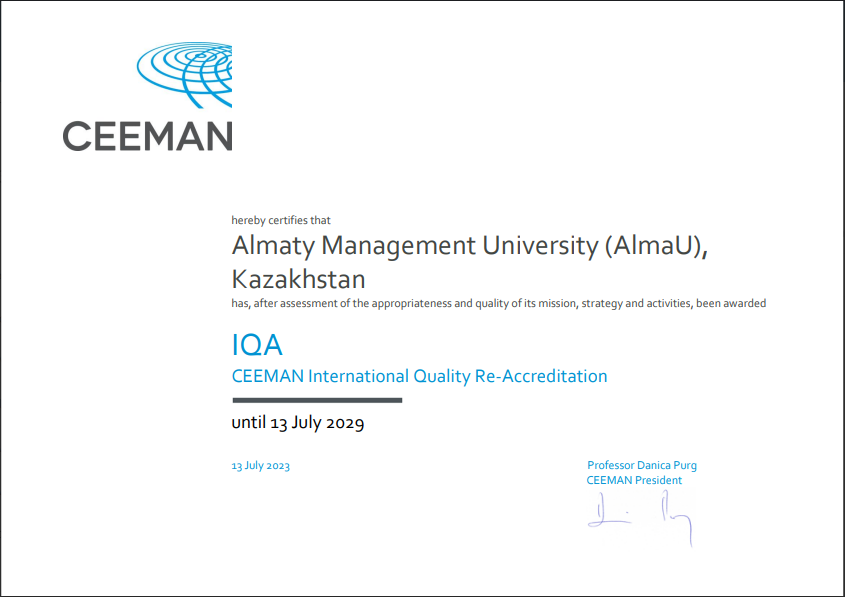 CEEMAN IQA институциональная аккредитация до 2029
Eduniversal Top-3in Central Asia
CEEMAN Responsible Educator 2024Nurken Aubakir
13
УСТОЙЧИВОЕ РАЗВИТИЕ, SDG & ESG: ИТОГИ 2023-2024
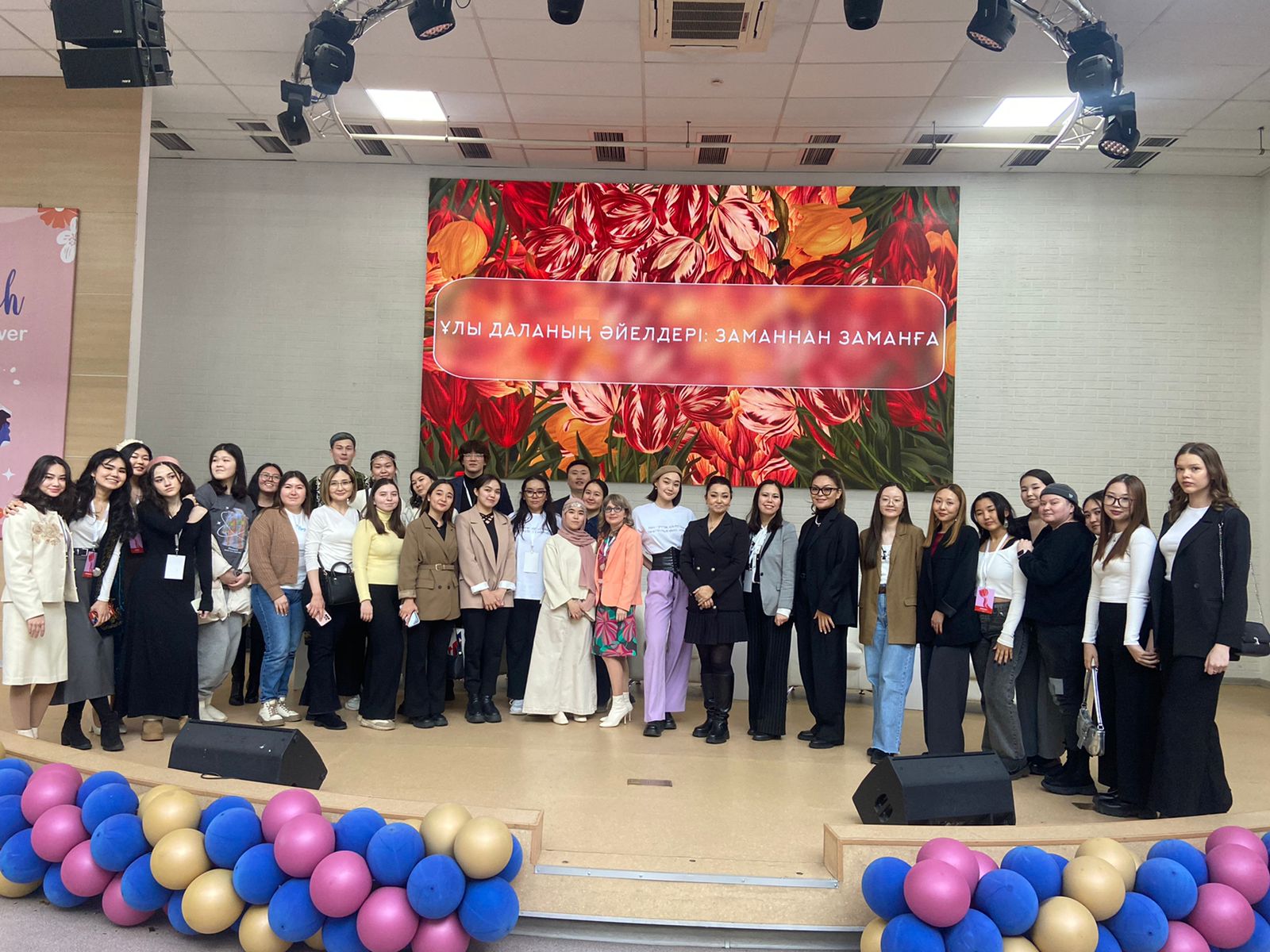 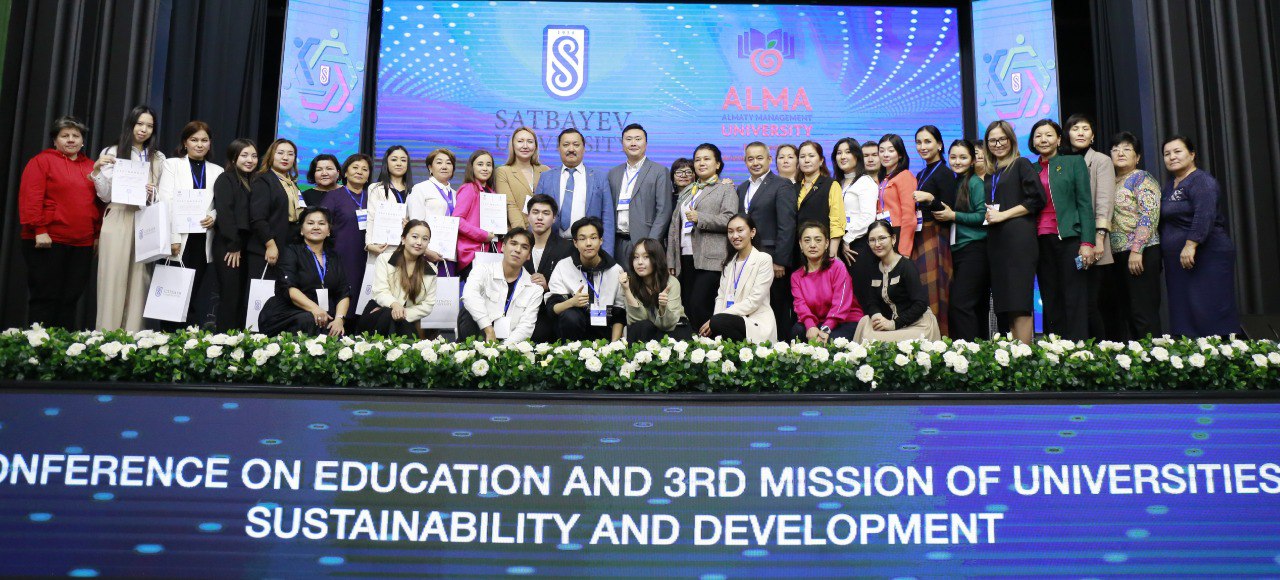 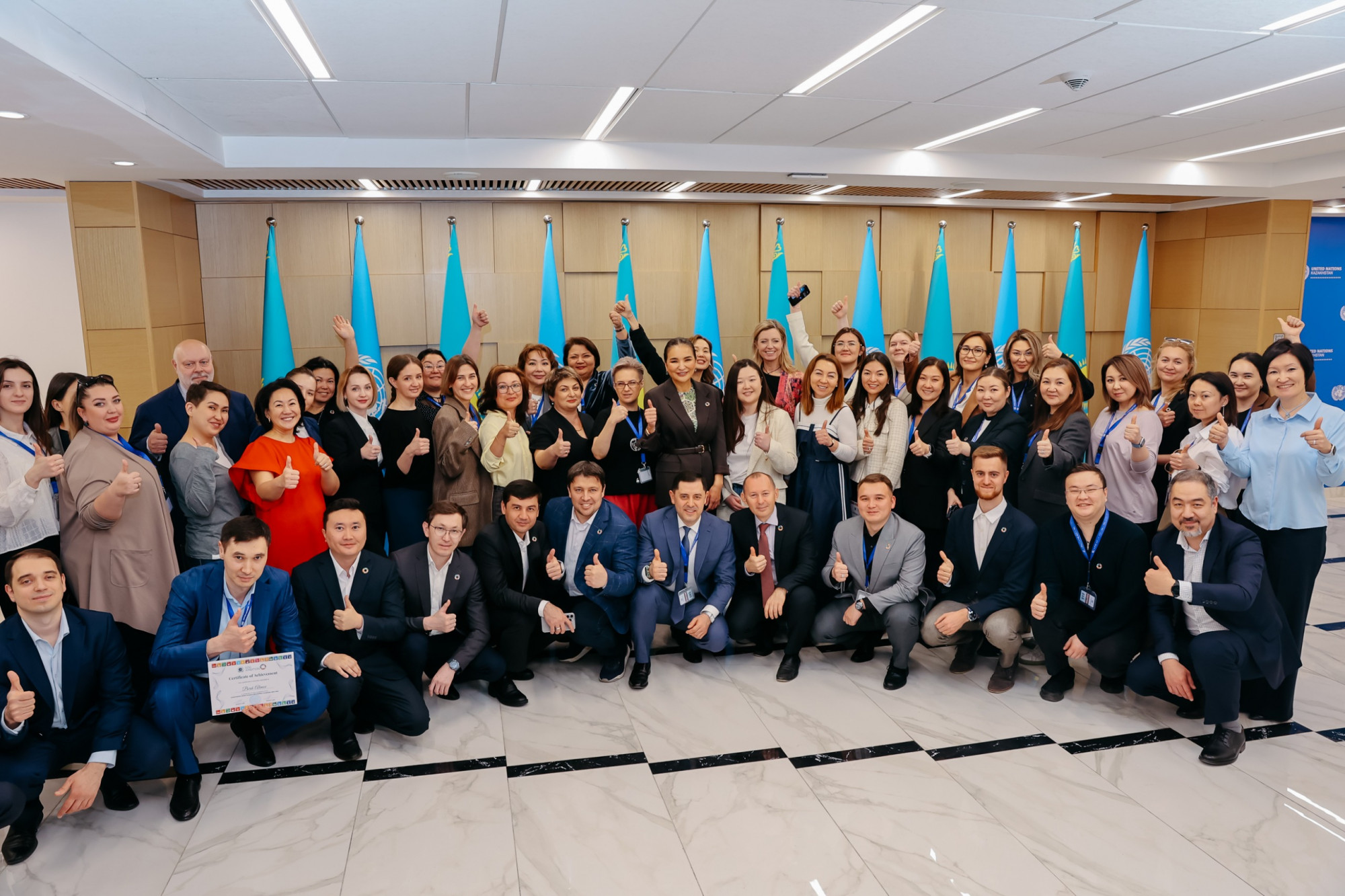 ГЛОБАЛЬНЫЙ ДОГОВОР ООН  «SDG AMBITION ACCELERATOR» ПРОВЕЛИ ОБУЧЕНИЕ 40 КРУПНЫХ КОМПАНИЙ ЦЕНТРАЛЬНОЙ АЗИИ
10 октября 2023-30 марта 2024
ЖЕНСКИЙ ФОРУМ «ҰЛЫ ДАЛАНЫҢ ӘЙЕЛДЕРІ: ЗАМАННАН ЗАМАНҒА” (“ЖЕНЩИНЫ ВЕЛИКОЙ СТЕПИ: СКВОЗЬ ВЕКА”)
15 марта 2024 года
КОНФЕРЕНЦИЯ «CONFERENCE ON EDUCATION AND 3RD MISSION OF UNIVERSITIES, SUSTAINABILITY AND DEVELOPMENT» 
4 декабря 2023 года
«SYR QORGANY – SEKSEÝIL» 
ЭКОЛОГИЧЕСКАЯ КАМПАНИЯ ПО ПОСАДКЕ САКСАУЛА ДЛЯ УДЕРЖАНИЯ ПОЧВЫ МОРСКОГО ДНА
1-3 марта  2024 года
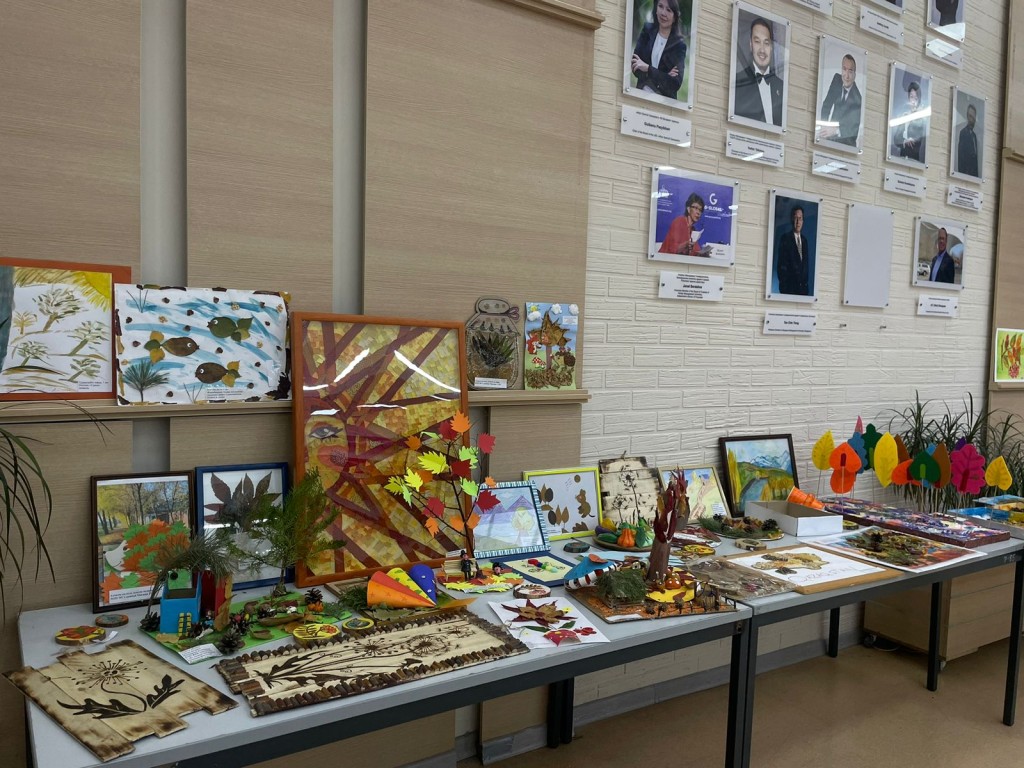 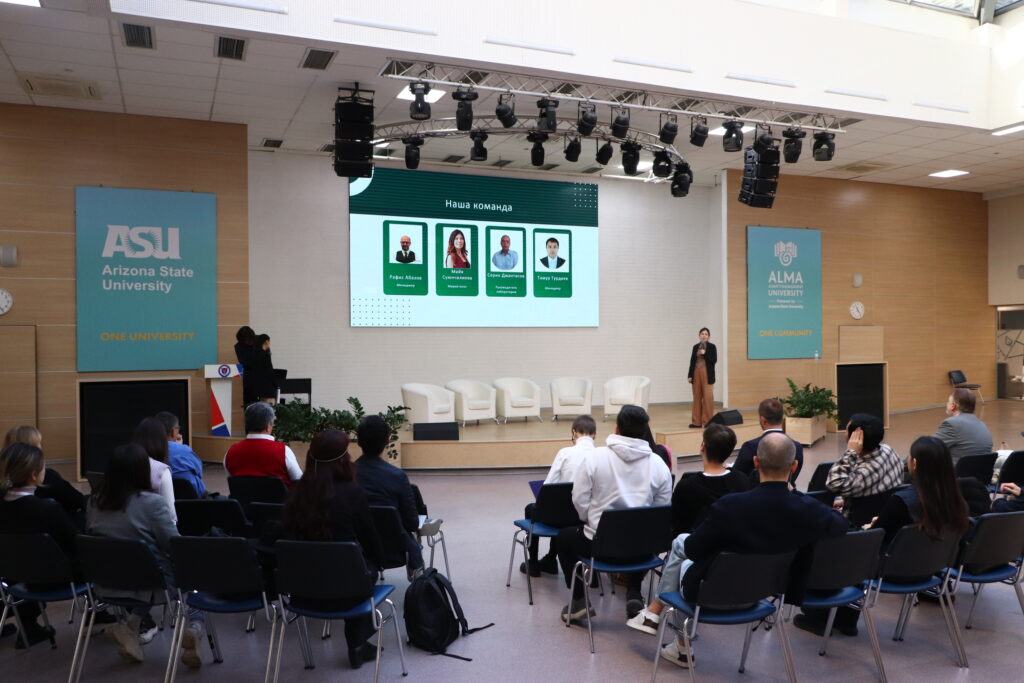 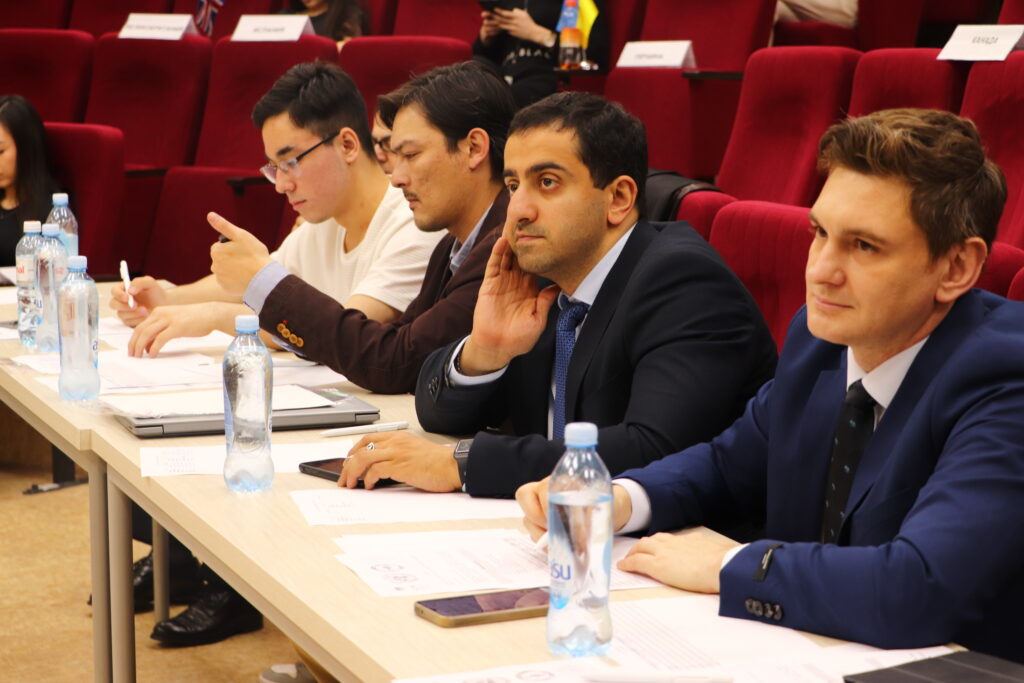 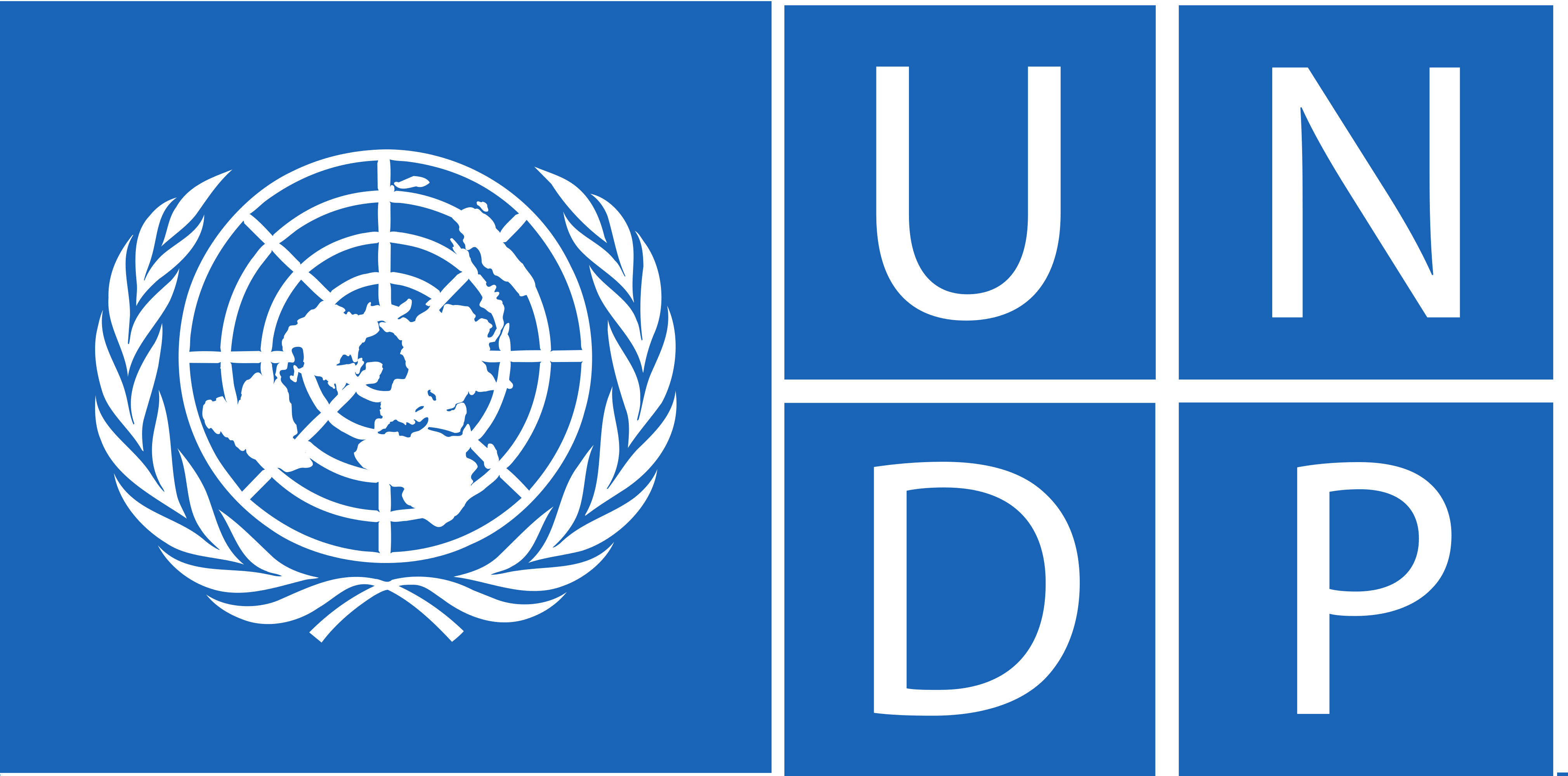 ГРАНТ ОТ ПРООН НА ИССЛЕДОВАНИЕ УРОВНЯ ВНЕДРЕНИЯ ЦУР В БИЗНЕС ПРОЦЕССЫ ЧАСТНЫХ КОМПАНИЙ И ГОТОВНОСТЬ К СОТРУДНИЧЕСТВУ С АКАДЕМИЧЕСКИМ СЕКТОРОМ 
20 мая - 29 августа 2024 года
МОЛОДЕЖНЫЙ ФОРУМ «ДОСТИЖЕНИЕ УСТОЙЧИВОГО РАЗВИТИЯ ЧЕРЕЗ ИННОВАЦИИ В НАУКЕ» СОВМЕСТНО С ЦЕНТРОМ КОММЕРЦИАЛИЗАЦИИ 
16 ноября 2023 года
ВЫСТАВКА «ЭКО-АРТ» ОСОБЕННЫХ ДЕТЕЙ. СОВМЕСТНО С ЦЕНТРОМ ИНКЛЮЗИИ «SATBAYEV UNIVERSITY»
13-20 октября 2023 года
МОДЕЛЬ ООН «ПРАВА ЧЕЛОВЕКА И ЦЕЛИ УСТОЙЧИВОГО РАЗВИТИЯ: ПРЕОДОЛЕНИЕ ГЛОБАЛЬНЫХ НЕРАВЕНСТВ»
19 мая 2024 года
14
КЛУБ РЕКТОРОВ: ЦЕНТРАЛЬНАЯ АЗИЯ +
«Мы видим пространство высшего образования в Центральной Азии как свободную зону, где студенты и преподаватели вузов могут беспрепятственно обучаться, обмениваться знаниями, опытом и участвовать в исследованиях».
- Саясат Нурбек, Министр Науки и Высшего Образования Республики Казахстан
МИССИЯ: ФОРМИРОВАНИЕ ОБЩЕГО ВИДЕНИЯ БУДУЩЕГО ВЫСШЕГО ОБРАЗОВАНИЯ В ЦЕНТРАЛЬНОЙ АЗИИ
ЦЕЛИ:
✓ Содействие созданию Центрально-азиатского пространства высшего образования в рамках концепции развития высшего образования и науки Республики Казахстан на 2023-2029 годы
✓ Интернационализация высшего и послевузовского образования
✓ Развитие неформальной, прямой и открытой коммуникационной платформы по вопросам трансформации высших учебных заведений
✓ Повышение видимости университетов Центральной Азии в пространстве глобального высшего образования
✓ Развитие философии COOPETITION
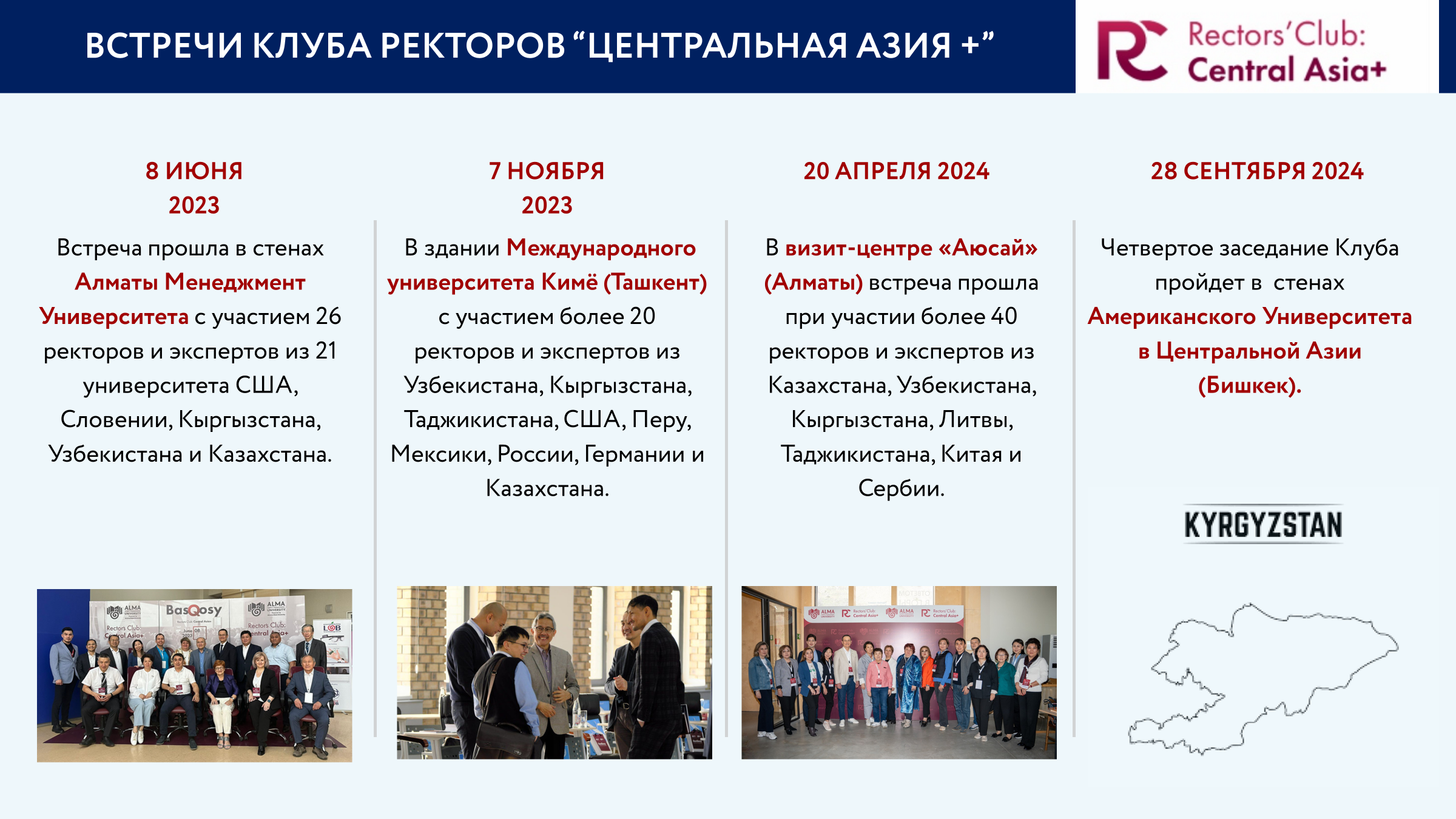 ДОСТИЖЕНИЯ КЛУБА:
✓ Проведено три встречи (Казахстан, Узбекистан)
✓ Установлены партнерские отношения с Национальным центром развития высшего образования Республики Казахстан
✓ На третьей встрече обсуждалась Туркестанская декларация и были внесены конкретные предложения
✓ Партнер 20-й конференции Международной Ассоциации Президентов Университетов (IAUP)
15
РАЗВИТИЕ СТУДЕНТОВ: ИТОГИ 2023-2024 И ПЛАН НА 2024-2025
ПЛАН 2024-2025
ИТОГИ 2023-2024
СТУДЕНЧЕСКОЕ РАЗВИТИЕ
ФОРМИРОВАНИЕ И РАЗВИТИЕ

Открытие студенческой Школы Танцев
Реорганизация студенческой организации "Sport Life" в Спортивную школу 
Открытие лейбла для выпуска независимых артистов от AlmaU
Увеличение Медиа проектов (преобладающие на казахском языке) 
Увеличение количества студенческих организаций и уменьшение количества участников в каждой из них 
Поиск строящегося объекта-общежития для заключения долгосрочного и выгодного партнерства 
Улучшение системы Buddy program для студентов по вх. мобильности
Функционируют 8 студенческих организаций
Организовано более 100 ивентов студентами (Совместная спартакиада для студентов AlmaU и студентов по входящей мобильности)
Первое чествование спортсменов AlmaU
Дебют школы актерства при ЦРС
Внедрение школы Лидерства для руководителей студенческих организаций
Реформирование Студенческого Совета и его реорганизация 
Первый казахоязычный форум "Шәй ішейік" от студентов 
Ограничение по GPA для активистов AlmaU
НОВЫЕ МЕРОПРИЯТИЯ ЦРС
Graduation 2024 - < 995 выпускников
Алтын Тамға - 12 победителей
Совместные проекты с HR и другими структурными подразделениями
Внедрение системы "Тендер" среди студенческих проектов 
Создание талисмана Ашина
16
ЦЕНТР ПОДДЕРЖКИ СТУДЕНТОВ:
выдано справок - 4300
с марта 2024 справки выдаются автоматически без участия менеджера
принято заявлений– 10 587
запросы от внешних организаций – 160
Автоматизация около 30% БП ЦПС
ПОДДЕРЖКА СТУДЕНТОВ: ИТОГИ 2023-2024 И ПЛАН НА 2024-2025
ПЛАН 2024-2025
ПРОЕКТЫ
ИТОГИ 2023-2024
ЦЕНТР ПОДДЕРЖКИ СТУДЕНТОВ:
Масштабировать CRM – систему выводить на весь Казахстан – коммерциализировать

Помощь во внедрении эдвайзинга, услуги сопровождения. Проводить тренинги и семинары

Поиск инструментов для повышения качества сервиса Эдвайзинг Центра
Оптимизация бизнес-процессов ЦПС
Перевод 50 % бизнес процессов ЦПС в автоматизацию
Интеграция с 1С, Министерством труда и социальной защиты РК, Министерством обороны РК
ЦЕНТР ЭДВАЙЗИНГА СТУДЕНТОВ:

Доработка внутренней системы AlmaU_BOT
Оптимизация бизнес-процессов Эдвайзинг Центра
Привлечение тимлидеров в работу Эдвайзеров
Развитие коммуникационных и личностных качеств сотрудников Эдвайзинг Центра
Разработка нового направления в эдвайзинге (платный эдвайзинг)
ЦЕНТР ЭДВАЙЗИНГА СТУДЕНТОВ:
Almau Students’ Voice. Student representatives. Создать студенческое представительство

Эдвайзинг центр будет связующим звеном, через который «голос» студентов, их идеи и предложения будут услышаны руководством университета
регистрация  3603 студентов (3 раза в год)​ 
в среднем 50-75 обращений ежедневно на одного эдвайзера (онлайн, офлайн, мессенджеры). В период регистрации – более 200 обращений в день.
рассылки ссылок на занятия, информации по регистрации и т.д. 
 C внедрением CRM системы Bitrix 24 c 01 сентября 2023 по 06 сентября 2024 года было обработано 1821, с переходом на внутреннюю СРМ с апреля 2024 года было обработано 2157 на 06.09.2024 г.
ОФИС РЕГИСТРАТОРА:

Оптимизация БП ОР
Контроль за выставлением текущих оценок ППС в ИС Платонус. Консультирование ППС по части исполнения Регламена проведения контроля учебных достижений.
Оптимизация процессов взаимодействия ЦПС и ОР при переводе и восстановлении обучающихся
Унификация бланков дипломов и приложений
Формирование форм отчетности по успеваемости обучающихся
Разработка страницы на сайте со статистическими данными в виде дэшбордов/инфографики
17
CЛУЖБА ПСИХОЛОГИЧЕСКОЙ  ПОДДЕРЖКИ
ПЛАН 2024-2025
ИТОГИ 2023-2024
Индивидуальные консультации:
Всего проведено с января по май: 80 часов индивидуальных консультаций;
Запросы: взаимоотношения в группе, неуспеваемость в учебе, конфликты с родителями, самооценка и т.д. 

Комната групповой терапии (25 часов групповой терапии) Пространство для самоанализа и повышения психологических знаний

Семинары и лекции на следующие темы:
Семинар на тему: "Жизнь без насилия" с представителями кризисных центров
Совместная видеолекция с почетным послом ЮНФПА по вопросам женских прав: " Как определить потенциального агрессора и защитить себя". Рассылка для студенток ВУЗа. 
Интервью "Психология игровой зависимости" с клиническим психологом по вопросам лудомании для общего доступа в You-tube

Превенция  харассмента
Анонимный опрос " Этические нарушения". Совместный просмотр и обсуждение документального фильма "Не прикасайся«

Предупреждение суицидальных рисков 
Контроль за студентами «группы риска». Плановые встречи-консультации. Режим «всегда на связи»

Корпоративные тренинги "Эффективные коммуникации", "Профилактика эмоционального выгорания" для Эдвайзинг-центра,  "Командообразование" для ОР
Тестирование на платформе AlmaU Psycholology
Возможность оперативно получать обратную связь по следующим  направлениям:
Лудомания. Процент студентов, увлекающихся азартными играми.
Удовлетворенность психологической обстановкой в ВУЗе.
Изучение элементов дискриминации, буллинга, этических нарушений на       уровне "преподаватель-студент", "студент-студент"
Выявление студентов "группы риска"
Развитие инклюзивного сектора в работе психологической службы: 
Составление адаптационных программ для лиц с ОВЗ. Изучение потребностей и пожеланий с учетом физических и психологических особенностей здоровья

Адаптация студентов 1 курса к учебному процессу:
Интерактивные игры со студентами, направленные на самопрезентацию студентов и сплочение коллектива
Предупреждение и профилактика употребления наркотических веществ, алкоголя и табакокурения. Приглашение специалистов наркологического центра

Форум психологических служб для вузов Алматы
Цель: обмен профессиональным опытом, укрепление корпоративных связей, презентация современных методов психотерапии, приглашение представителей КПТ, гештальт, телесно-ориентированной терапии.
18
КАРЬЕРА, ВЫПУСКНИКИ, ЭНДАУМЕНТ: ИТОГИ 2023-2024 
И ПЛАН НА 2024-2025
ПЛАН 2024-2025
ИТОГИ 2023-2024
Н,,,,,,,,,,
ЦЕНТР ПЛАНИРОВАНИЯ КАРЬЕРЫ
РАБОТА С ВЫПУСКНИКАМИ
ENDOWMENT FUND
ЦЕНТР ПЛАНИРОВАНИЯ КАРЬЕРЫ
РАБОТА С ВЫПУСКНИКАМИ
ENDOWMENT FUND
Презентация первой концепции Фонда
Вошли в состав раб группы Закона проекта «О фондах целевого капитала (эндаумент-фондах)»
Открытие отдельного субсчета и QR-кода Kaspi, Halyk bank 
Создание страницы сайта
Приглашение спикера (ноябрь) – работа с сотрудниками и студентами
Собрана БД выпускников
Презентация книги «Секреты успеха Jūrttyñ balasy»
Проведение имиджевой фотосессии с выпускниками
Приглашение спикерами на День Открытых Дверей «Моя профессия 2.0: META Skills»
Гостевые лекции – 25
Ярмарка вакансий – 2
Выездные лекции – 3
Career Day
Активно вели Instagram аккаунт центра, создали Telegram-канал, работали в платформе beam.kz
Работа с инвестиционными компаниями
Формирование списка потенциальных спонсоров Фонда
Привлечение 500 млн тенге
Создание отдельного юр.лица и СД Фонда
Проведение масштабного Форума
Внедрение модуля СРМ системы
Пополннеие и увеличение БД 
Приглашение на мероприятия в качестве спикеров/экпертов
Вебинары и мастер-классы от выпускников
Публикации успехов выпускников: сайт, соц сети
Рассылки на постоянной основе
Проведение Ярмарок вакансий в новом формате
Ярмарки вакансий в разрезе Школ
Индивидуальные лекции/мастер классы компаний
Увеличение базы партнеров 
Проект "Сто лучших выпускников AlmaU"
Коммерциализация Центра Планирования Карьеры
Завтраки с представителями компаний HR
Цифровизация Центра Планирования Карьеры
19
РЕКРУТИНГ: ИТОГИ 2023-2024 И ПЛАН НА 2024-2025
ИТОГИ 2023-2024
ПЛАН 2024-2025
Набор на бакалавриат - 1110 
Набор на магистратуру - 90
Абитуриентов из целевых школ страны - 48%
Абитуриентов выбрали в конкурсе гос.грантов AlmaU
10 Средний балл ЕНТ бакалавриат
93 Средний балл КТ магистратура
6900- Школьников оставили свои данные для поступления 
326 - Поступили на государственный грант
Собрать базу Алматы до 01.11.24 
Организовать 10 крупных ДОДа
Олимпиада по малокомплектным ОП
Привлечение выпускников AlmaU в отборе абитуриентов 
Период приемной кампании апрель - июнь, июль - август на малокомплектные ОП
20
МАРКЕТИНГ И PR: ИТОГИ 2023-2024 И ПЛАН НА 2024-2025
Н,,,,,,,,,,
ПЛАН 2024-2025
ИТОГИ 2023-2024
Смена периода рекламной активности: 
        (ноябрь – апрель)
Запуск рекламных кампаний на регионы 
Встраиваемая реклама на узнаваемость
 Упорядочить путь клиента (лидогенерация)
 Репозиционирование процесса приема абитуриентов 
Развитие Production AlmaU
МАРКЕТИНГОВАЯ ПОЛИТИКА

Совершенствование Digital продвижения и увеличение доли контента на казахском языке 

103 рекламных кампаний запущено за период 
сентябрь - август
4988 лидов собрано за счет рекламы 
запуск телеграмм канала AlmaU
ПЛАН 2024-2025
ИТОГИ 2023-2024
УСИЛЕНИЕ PR-ФУНКЦИИ
Трансформация PR-службы и разработка PR-стратегии 
Трансформация PR-службы и усиление ее роли в  формировании имиджа, а также  взаимодействия с ключевыми стейкхолдерами
Движение в сторону создания своих медиапродуктов 
Разработка концепций  бренд-медиа и продюсирование собственных инфлюенсеров не только как инструмента продвижения, но и влияния
Расширение PR-функций 
PR-консалтинг для Школ и Центров AlmaU, синхронизация их стратегий продвижения с PR-стратегией университета
Создание и продвижение книги «Секреты успеха Jūrttyñ balasy» 
PR-сопровождение «Первого лыжного перехода тропой Самата Мусина» 
PR-сопровождение первого эко-волонтерского проекта «Syr qorǵany – sekseýil»
Организация пункта приема гуманитарной помощи пострадавшим от паводков
21
HR: ИТОГИ ЗА 2023-2024  И  ПЛАНЫ НА  2024-2025
ЧИСЛЕННОСТЬ НА 1 СЕНТЯБРЯ
ИНДЕКС ВОВЛЕЧЕННОСТИ
РЕАЛИЗОВАННЫЕ ПРОЕКТЫ
HR-Hour: 10 часов внутреннего обучения линейных руководителей  HR-процессам
Школа деканов AlmaU: 34 сессии по наращиванию soft-skills персонала
Совет молодежи AlmaU:  реализованы проекты «Эко-тимбилдинг», «Кино под открытым небом»
HR-платформа PeopleForce: личный кабинет, автоматизация HR-процессов, библиотека знаний, единый информационный  и коммуникационный портал
Грейдирование должностей АУП: устранена внутренняя несправедливость заработных плат
AlmaU Talent Pool: отобрано 24 резервиста
Менторинг: проведено обучение и сформировано 24 пары менти-ментор, организованы супервизия и Клуб менторов  
Аттестация персонала: 95% персонала успешно прошли аттестацию
ККК: июль-август 2024г.
   
ПЛАНЫ НА 2024-2025 УЧЕБНЫЙ ГОД:
Культура социального благополучия сотрудников: разработка и реализация проекта по Wellbeing
Мотивация: ежегодное участие в Обзоре заработных плат, концепция по укреплению HR-бренда, оценка и KPI (обучение постановке целей по SMART)
Обучение и развитие персонала: 
       специалисты: формирование Плана по обучению в
       соответствии с корпоративной Моделью компетенций и
      Индивидуальными планами развития
      топ-менеджмент и линейные руководители: программа
       развития лидерства, ключевых компетенций и HR-  навыков
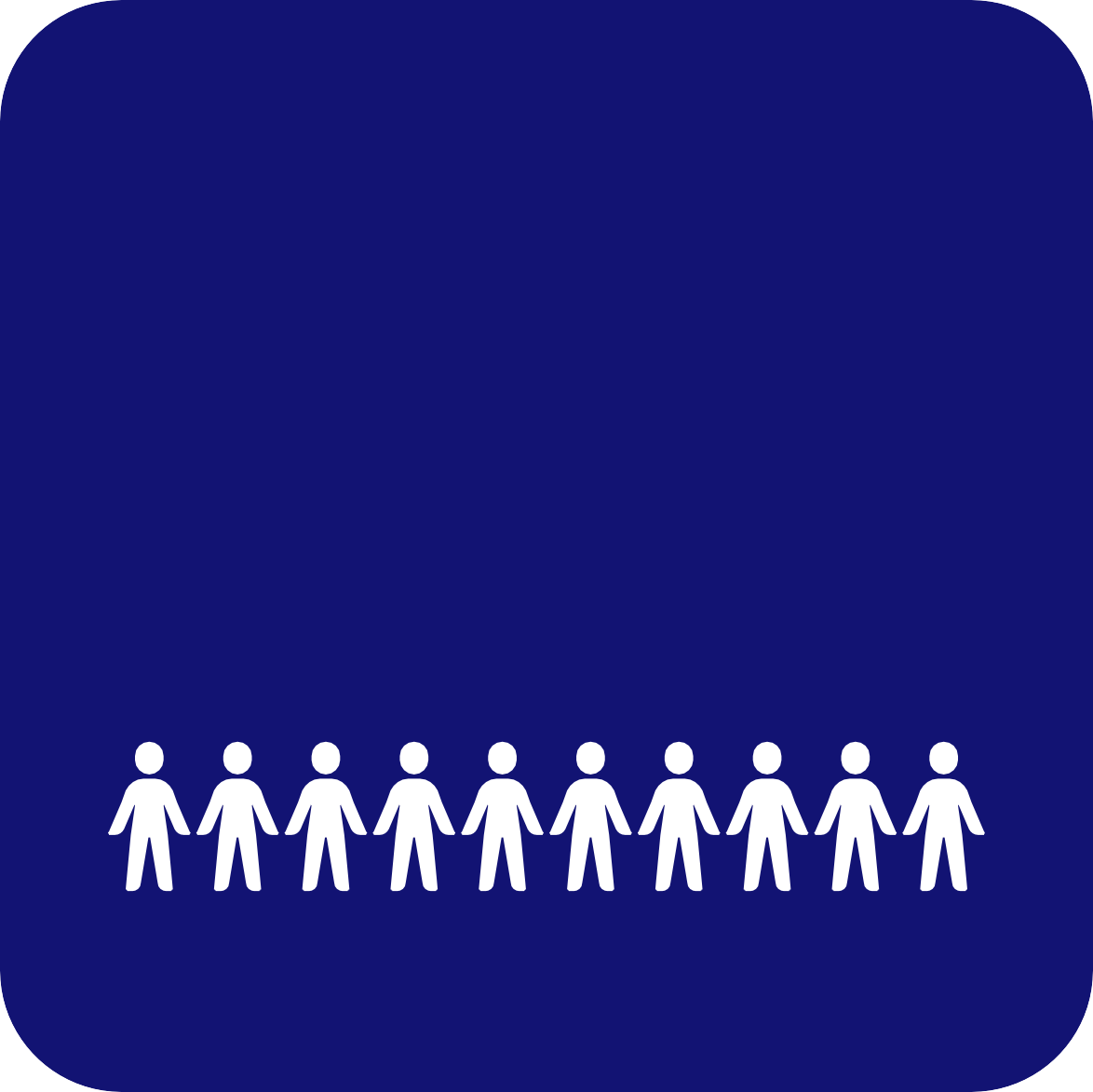 Индекс вовлеченности персонала сектор «Образование»
55%
51%
67%
индекс удовлетворености 
УСЛОВИЯМИ ТРУДА
ТЕКУЧЕСТЬ, %
индекс удовлетворености 
БИЗНЕС-ПРОЦЕССАМИ
65%
индекс удовлетворености 
ВНУТРЕННИМ ВЗАИМОДЕЙСТВИЕМ
69%
ВОВЛЕЧЕННОСТЬ, %
индекс удовлетворености 
БРЕНДОМ ALMAU
68%
69%
индекс совпадения
ЛИЧНЫХ и КОРПОРАТИВНЫХ ЦЕННОСТЕЙ
87%
87
ОПРОС ВОВЛЕЧЕННОСТИ: 5 марта – 2 апреля 2024г.
индекс
ЛОЯЛЬНОСТИ
67%
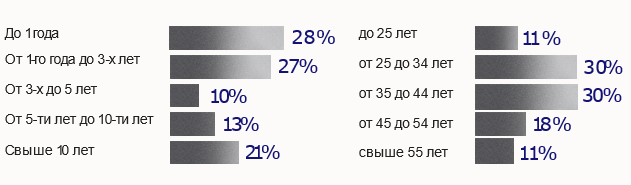 22
РАЗВИТИЕ ППС – Программы ИРО: 
ИТОГИ ЗА 2023-2024  И  ПЛАНЫ НА  2024-2025
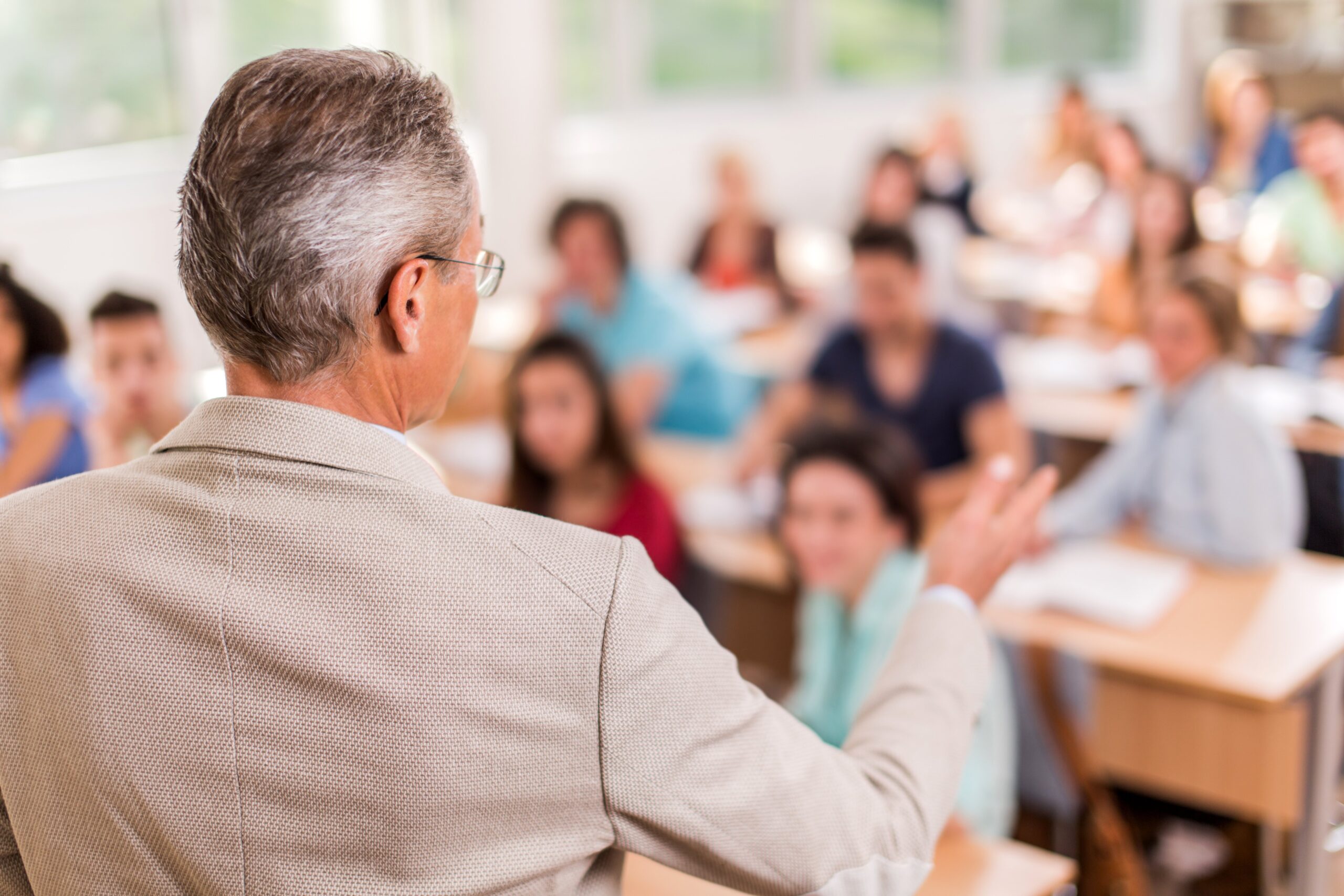 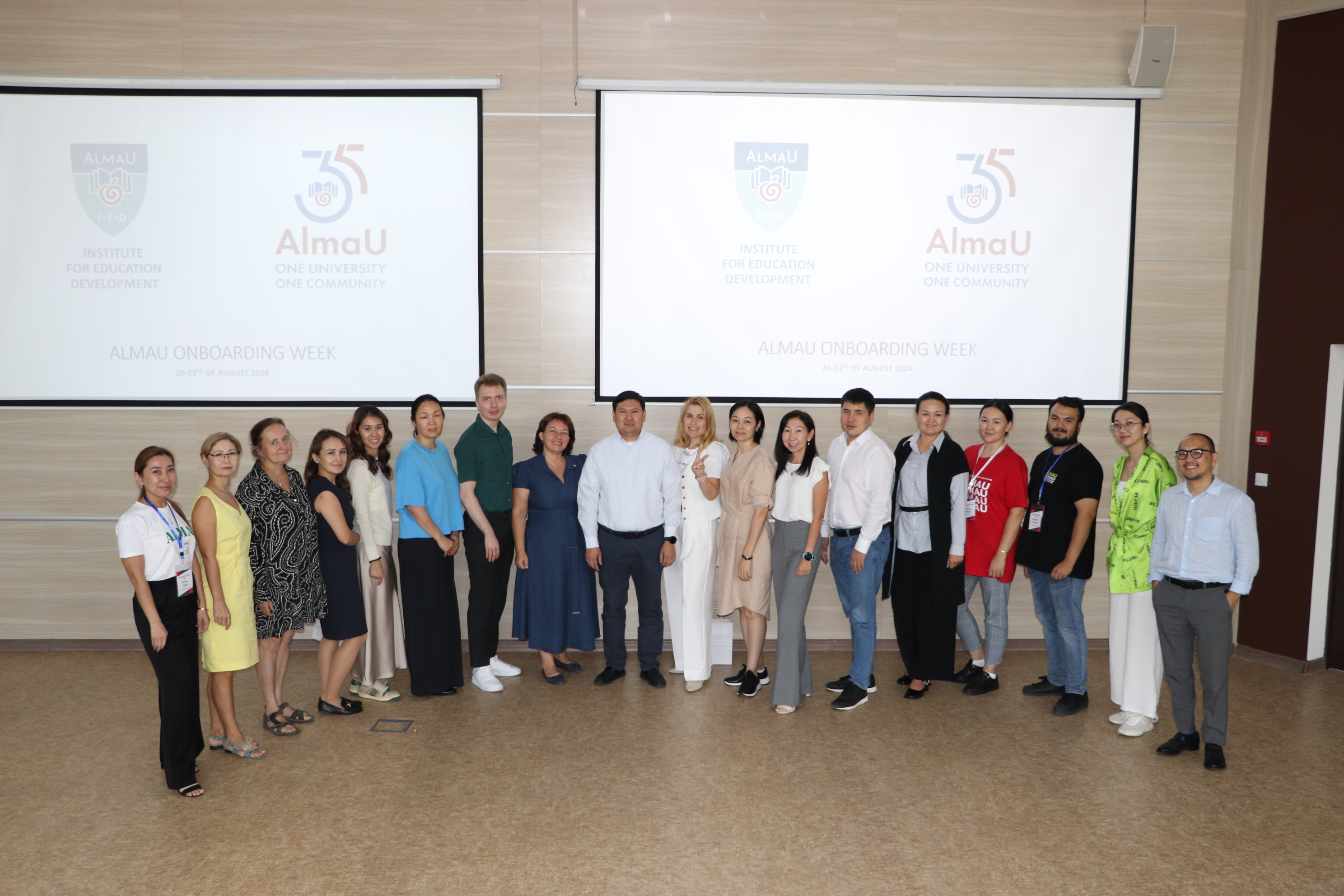 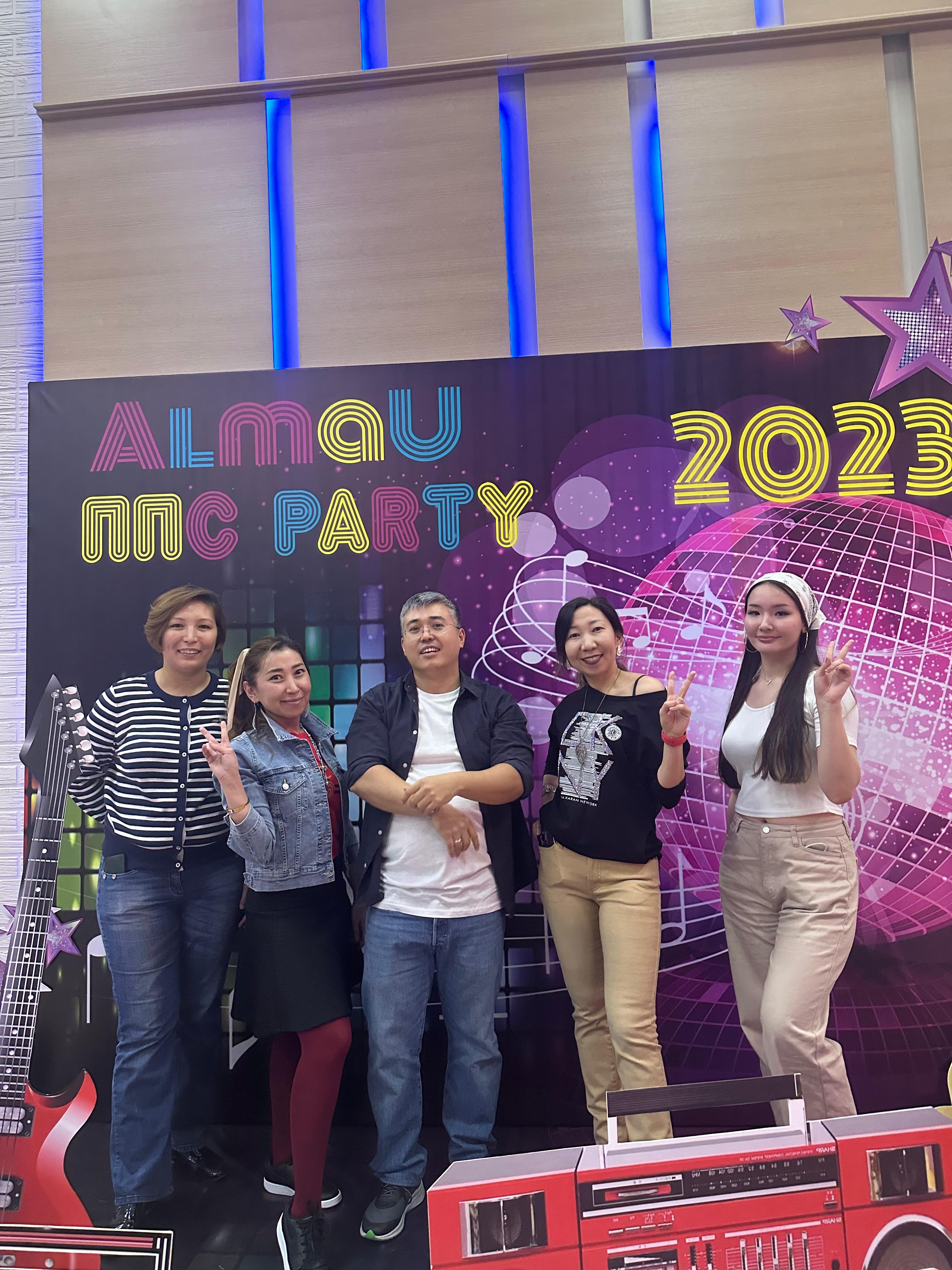 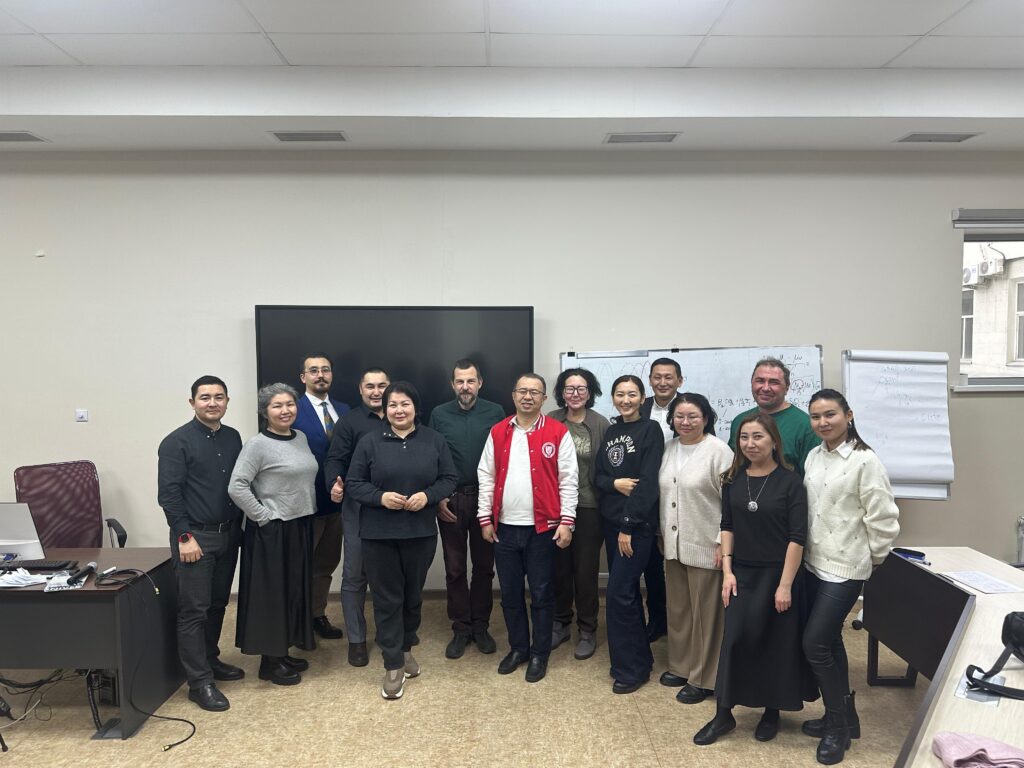 ORIENTATION WEEK 21-24 августа 2023 г.
Конкурс «Лучший преподаватель вуза-2023» 
(внутривузовский этап) 1-10 ноября 2023 г.

Конкурс «Лучший преподаватель 
ALMAU-2023»1 ноября-10 декабря 2023 г.
ППС PARTY8 ноябрь 2023 г.
Научная Зимняя школа AlmaU-2024: «Экспериментальные методы в общественных науках» 8-13 января 2024 г.
План на 2024-2025
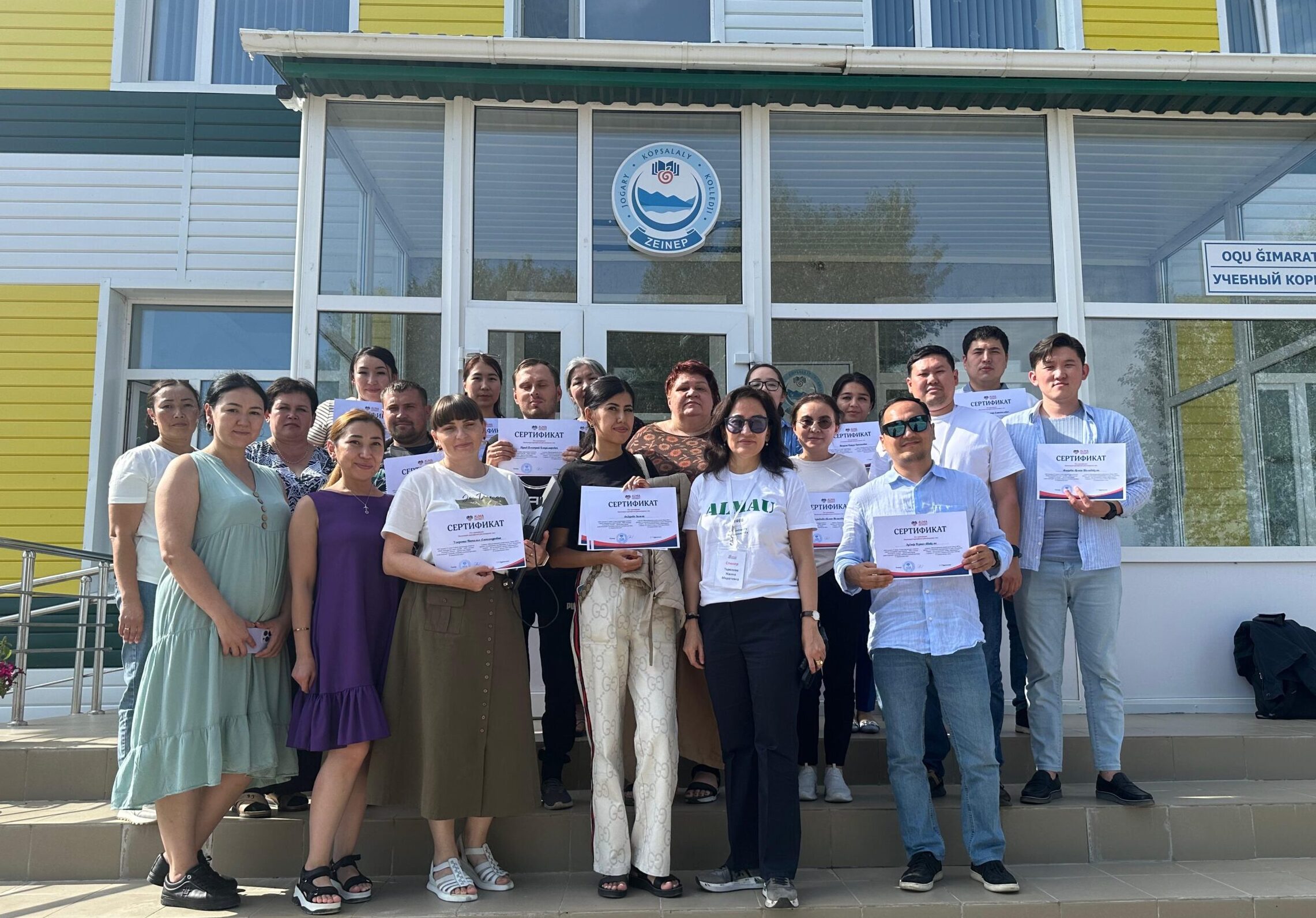 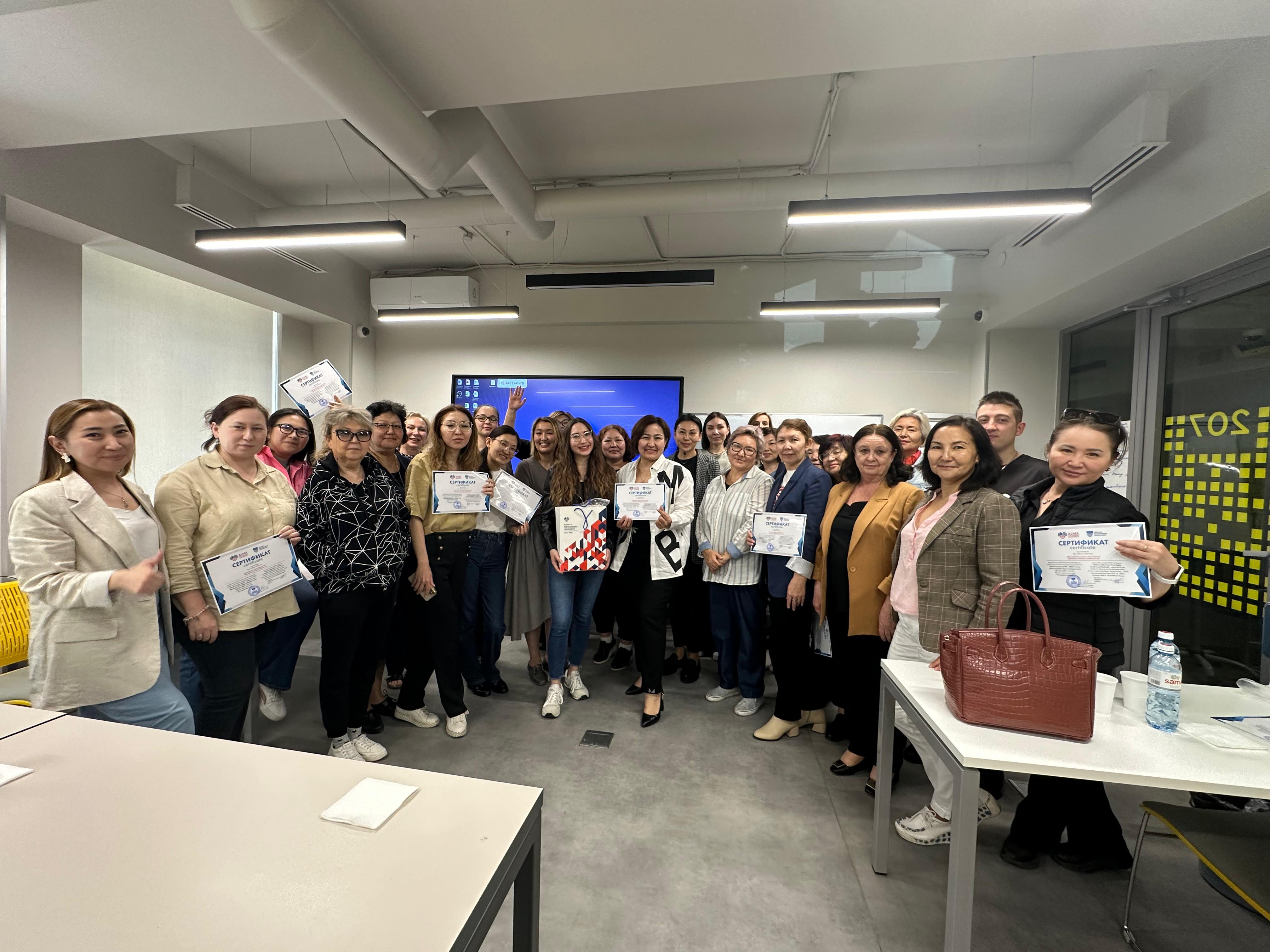 Ориентационная неделя для ППС;
Школы (осенняя, зимняя, весенняя, летняя);
Конкурсы (Лучший преподаватель вуза-2024; Лучший преподаватель AlmaU-2024); 
Школа деканов; 
ППС PARTY; 
Клуб ректоров (4-е заседание в г. Бишкек, 5-е заседание в г. Душанбе); 
МВА "Менеджмент в образовании"
Летняя школа AlmaU-2024: Powered by research – как исследования меняют образование? 
27 июля-3 августа 2024 г.
Весенней школы AlmaU-2024: «Инклюзивное образование: от основ к продвинутым методам»20-25 мая 2024 г.
23
ФИНАНСОВАЯ УСТОЙЧИВОСТЬ 2023-2024 ГГ.
(+18%)
(+19%)
(300+ млн TB)
(+18%)
проектная деят-ть
* Предварительные результаты
24
ФИНАНСОВЫЕ РЕЗУЛЬТАТЫ 2023-2024 ГГ.
(+18%)
(+20%)
(+18%)
(+23%)
*
*
(-13%)
(-8%)
Факторы, влияющие на тренд показателей чистой прибыли:
2023-2024 уч. год – реинвестирование на развитие инфраструктуры и кампуса
2024-2025 уч. год – планируется корректировка заработных плат АУП и ППС, включая надбавки по лимитам МНиВО, доплаты KPI
25
* Предварительные результаты
ФИНАНСОВЫЕ РЕЗУЛЬТАТЫ 2023-2024 ГГ.
26
* Предварительные результаты
ПРИВЛЕЧЕНИЕ КРЕДИТНЫХ РЕСУРСОВ
(-12%)
(-20%)
(+21%)
(+8%)
(-27%)
27
РАЗВИТИЕ ИНФРАСТРУКТУРЫ
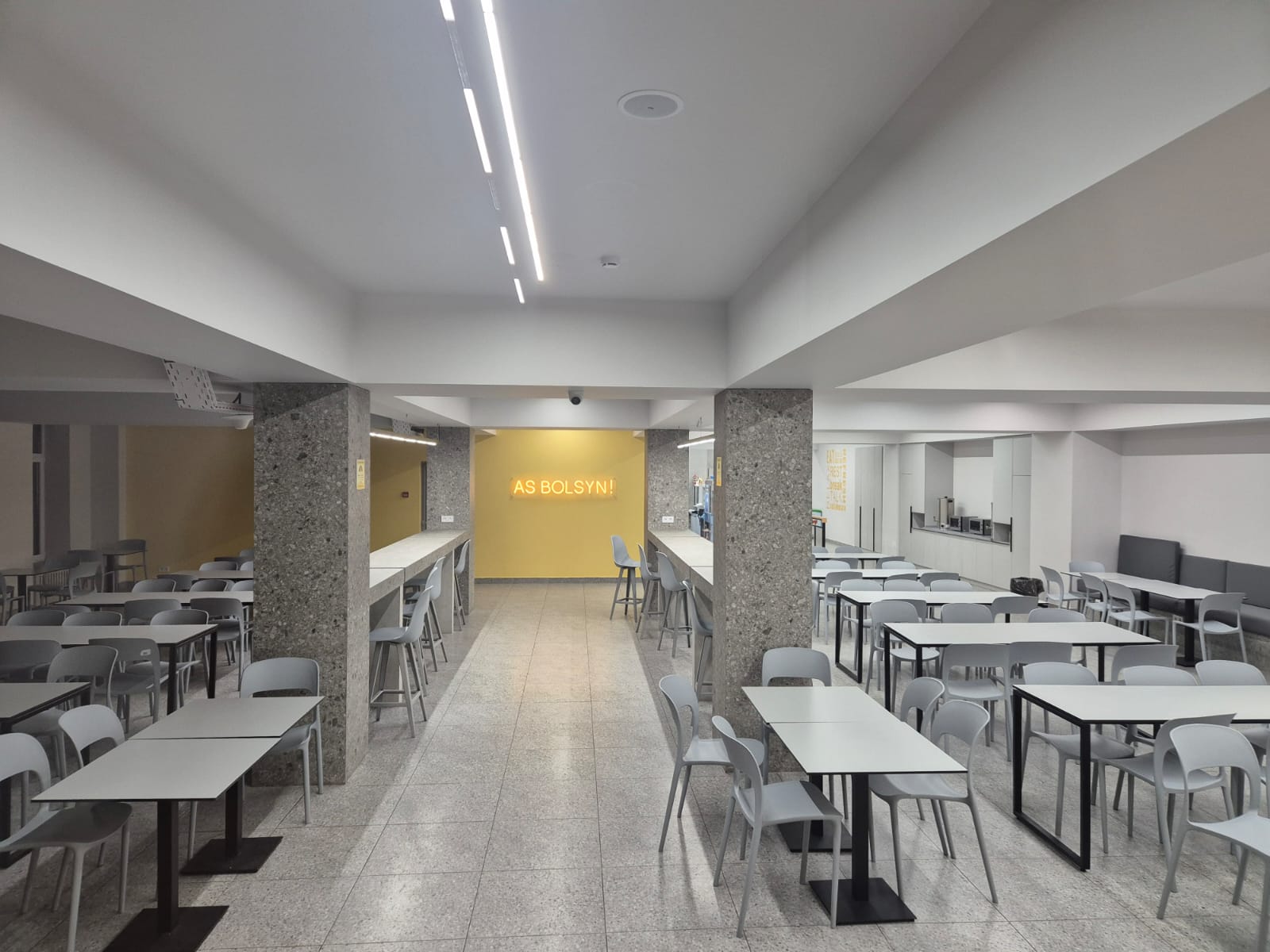 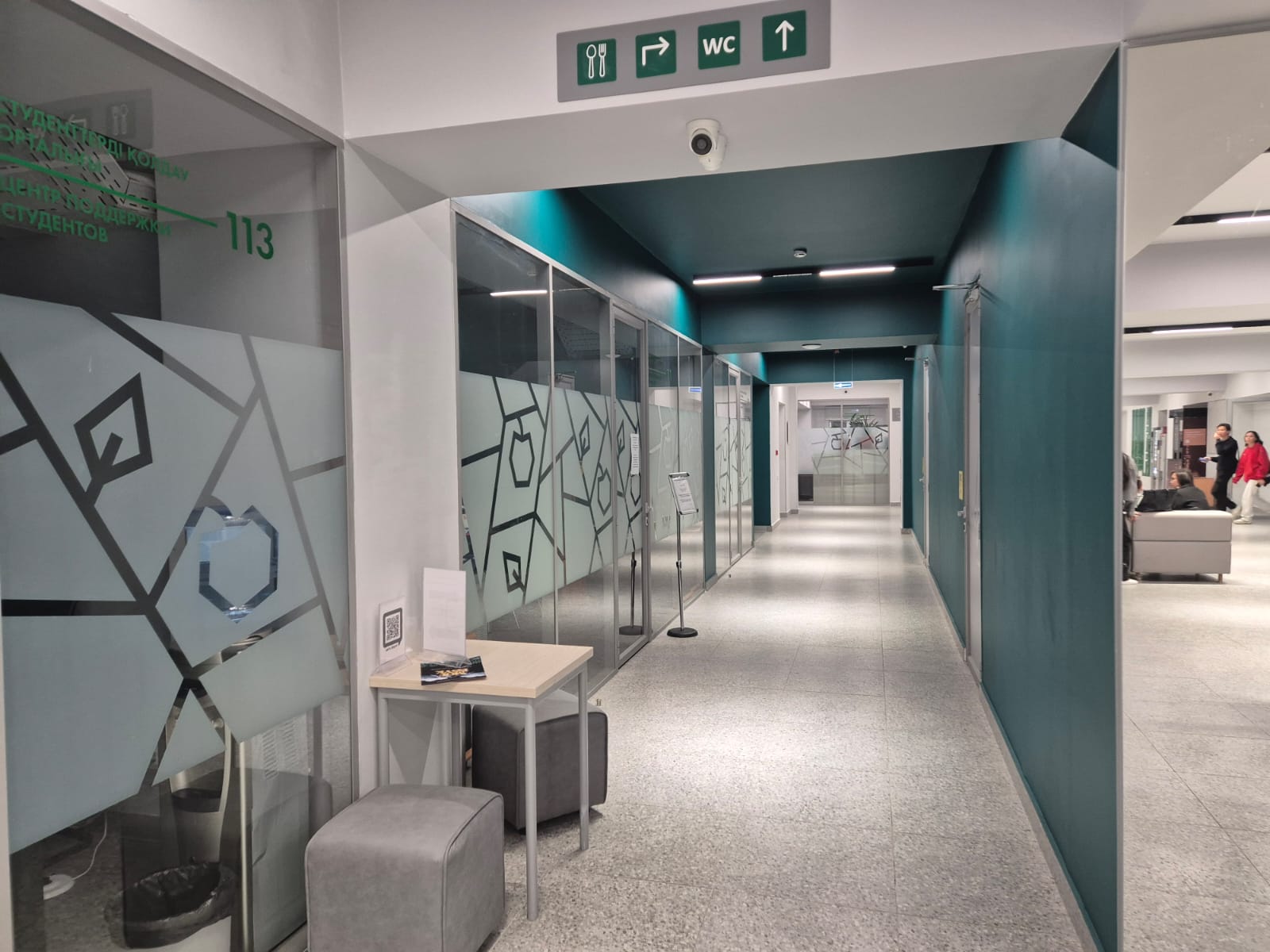 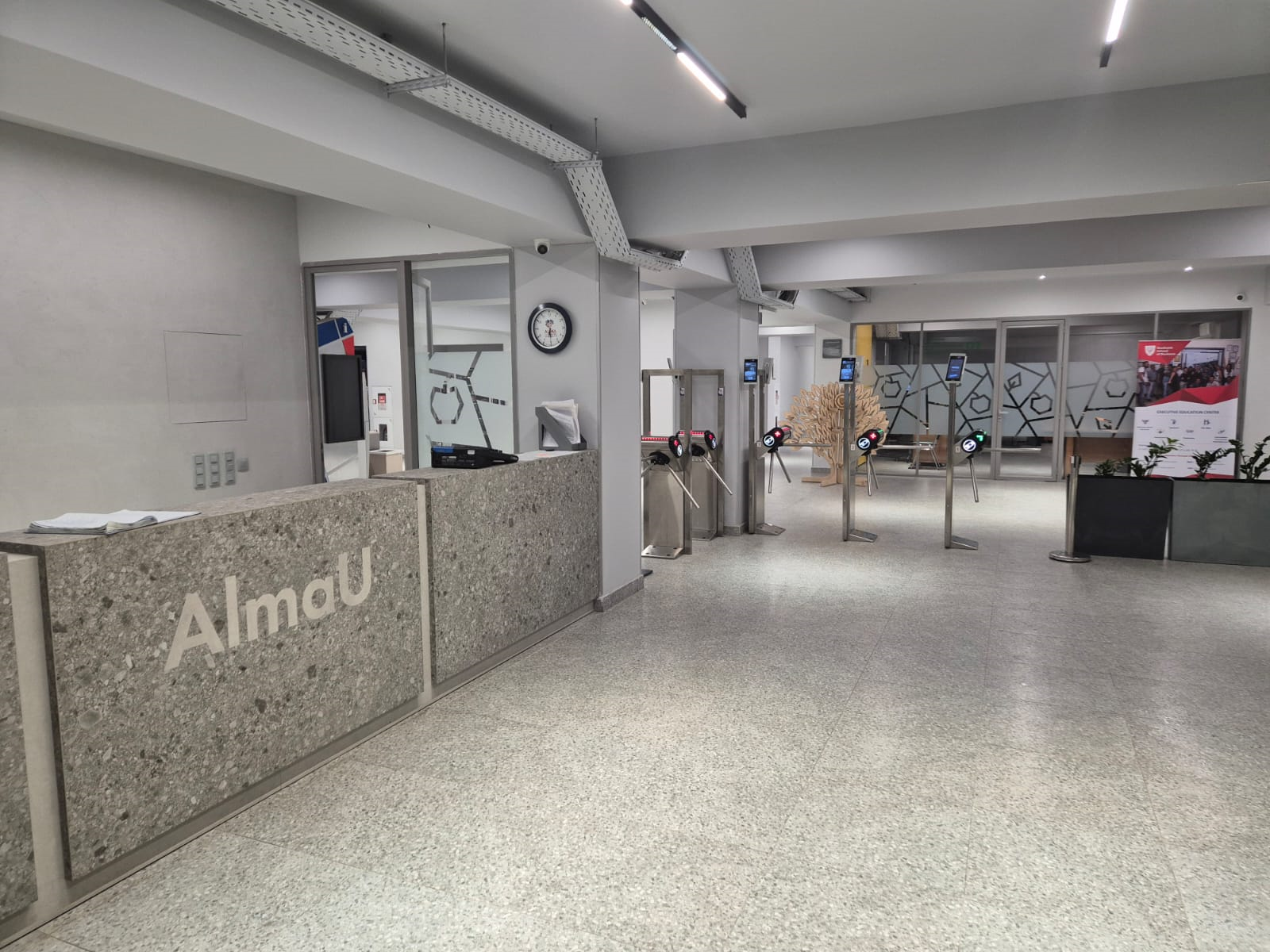 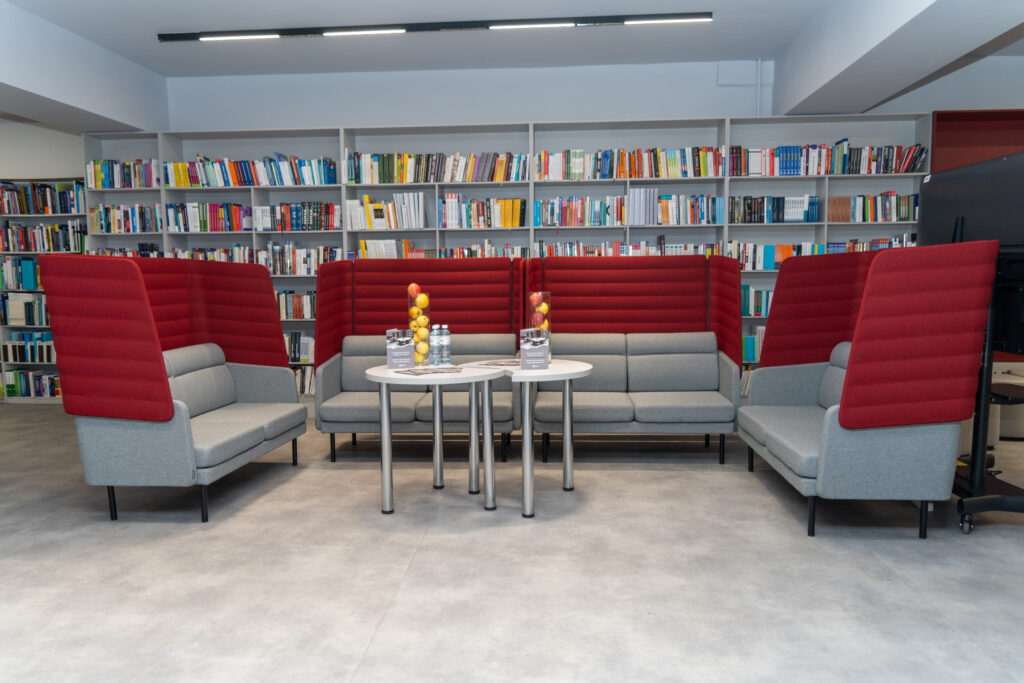 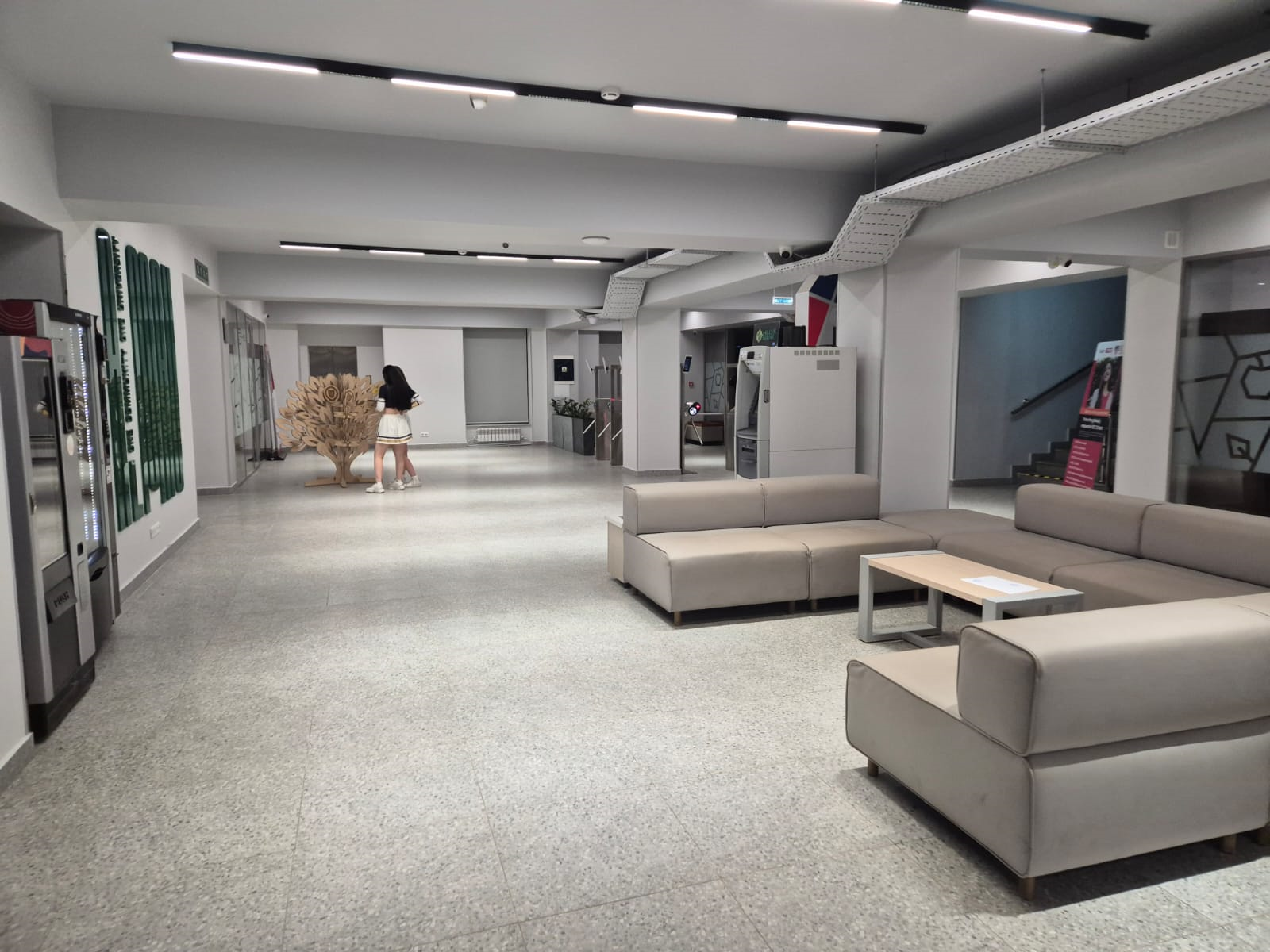 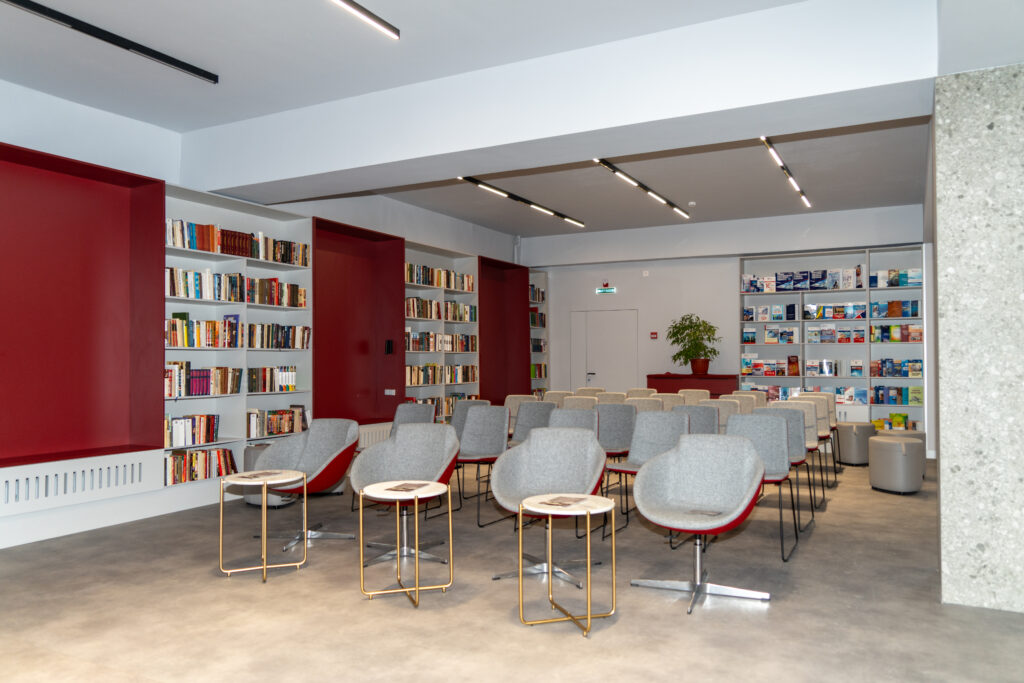 Ремонт кампуса и обновление оборудования в 2023-2024 уч. году:
кредитные ресурсы - 777 млн тенге, 
собственные ресурсы - 457 млн тенге
(1-й и 3-й этажи, входная группа, отдельные аудитории 2-го и 4-го этажей)
Общий объем инвестиций за период – более 1,3 млрд тенге
28
ПЛАН ИНВЕСТИЦИЙ
29
* Предварительные результаты
ПОДРАЗДЕЛЕНИЯ
ШКОЛЫ
ПРОЕКТЫ
ПРОРЕКТОРЫ
ппс
MEANINGFUL
EDUCATIONAL
ИЗМЕРЕНИЯ
НАПРАВЛЕНИЯ
STAND SERVICE
IMPACTFUL
ФИНАНСОВАЯ УСТОЙЧИВОСТЬ
30
НАЗАРЛАРЫҢЫЗҒА РАХМЕТ!
СПАСИБО ЗА ВНИМАНИЕ!